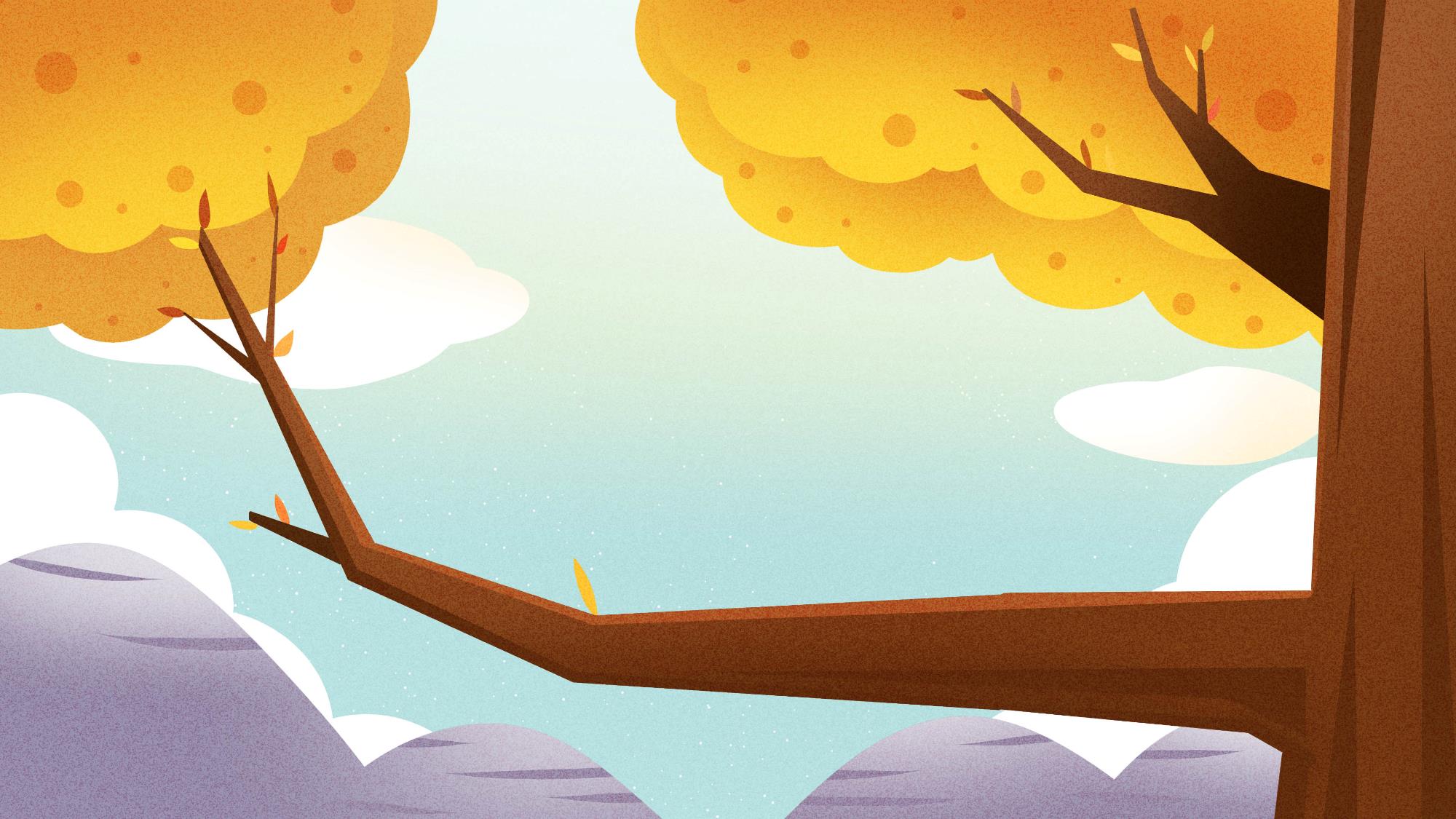 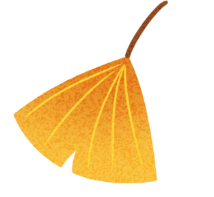 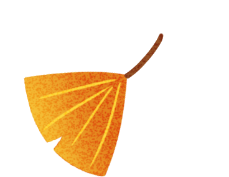 Toán
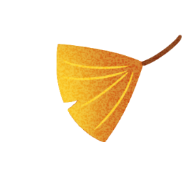 VẬN TỐC
VẬN TỐC
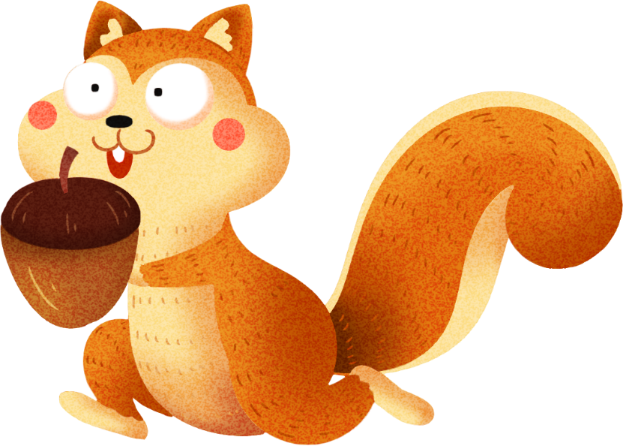 Trang 138
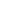 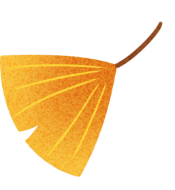 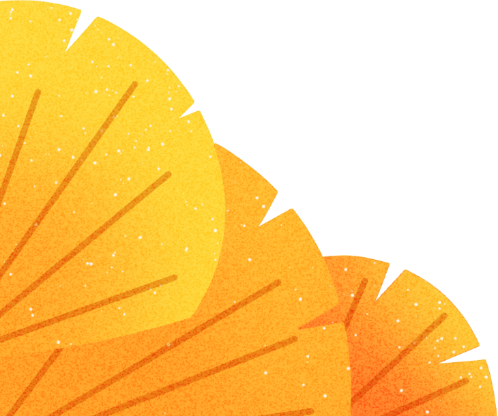 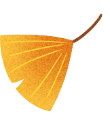 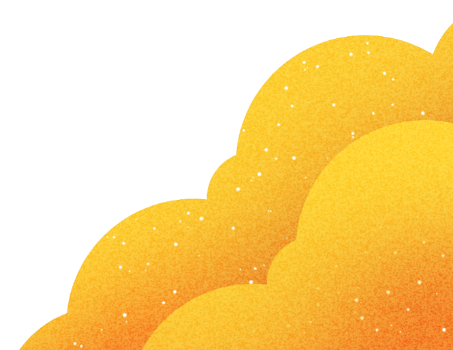 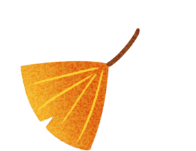 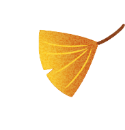 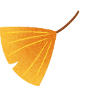 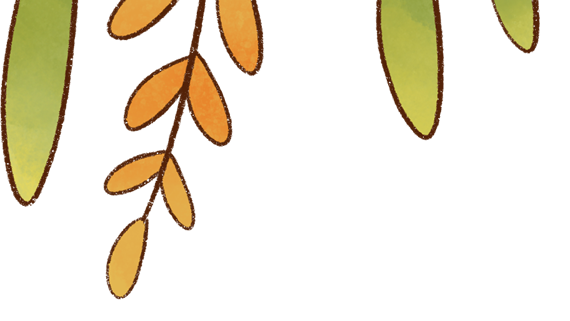 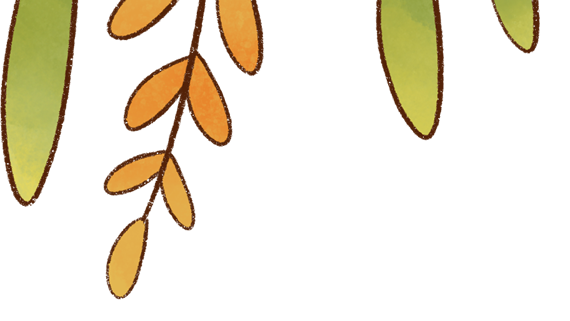 Mục tiêu
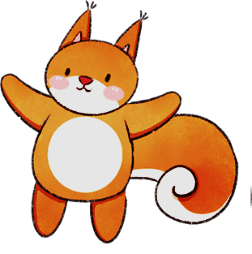 Có khái niệm ban đầu về vận tốc, đơn vị đo vận tốc.
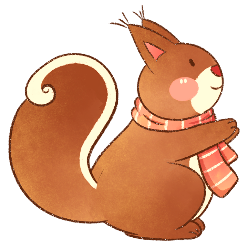 Biết tính vận tốc của một chuyển động đều.
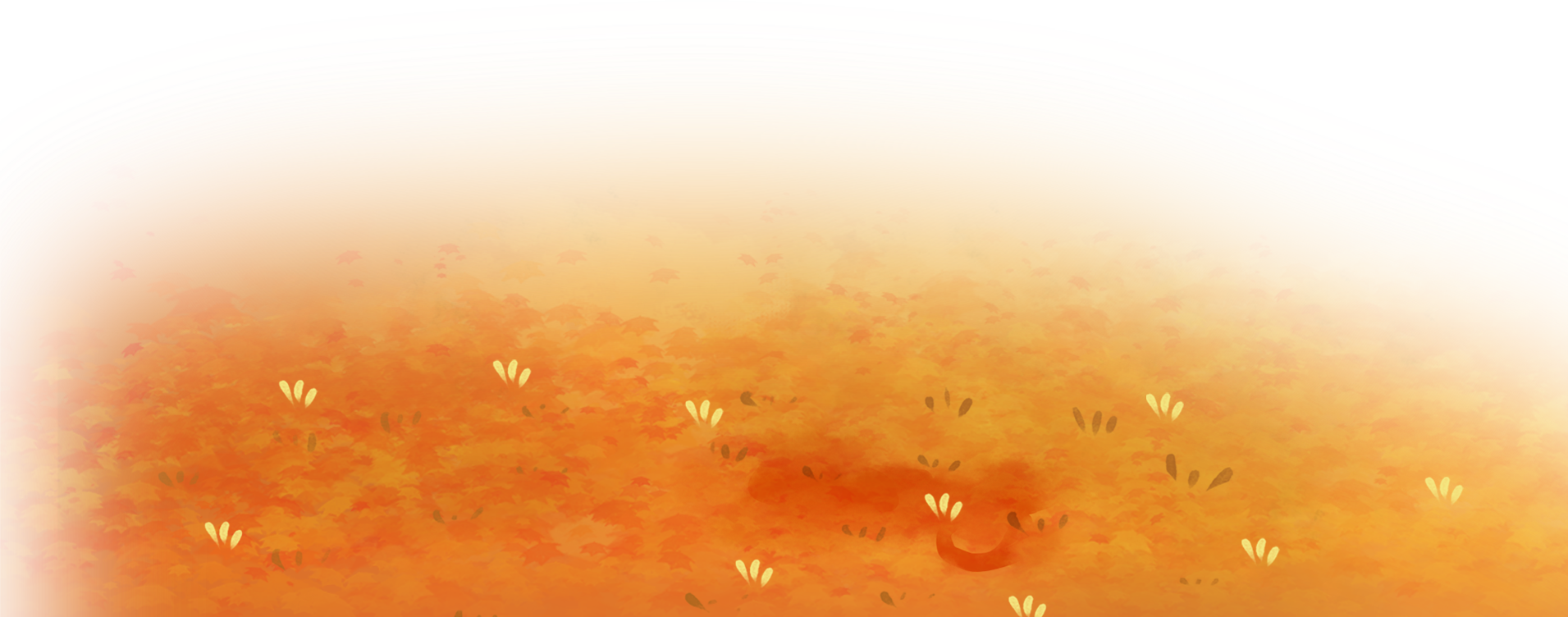 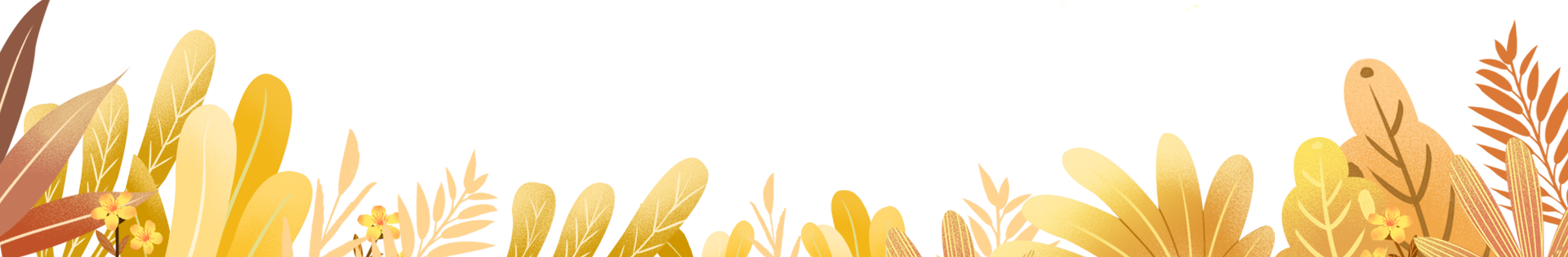 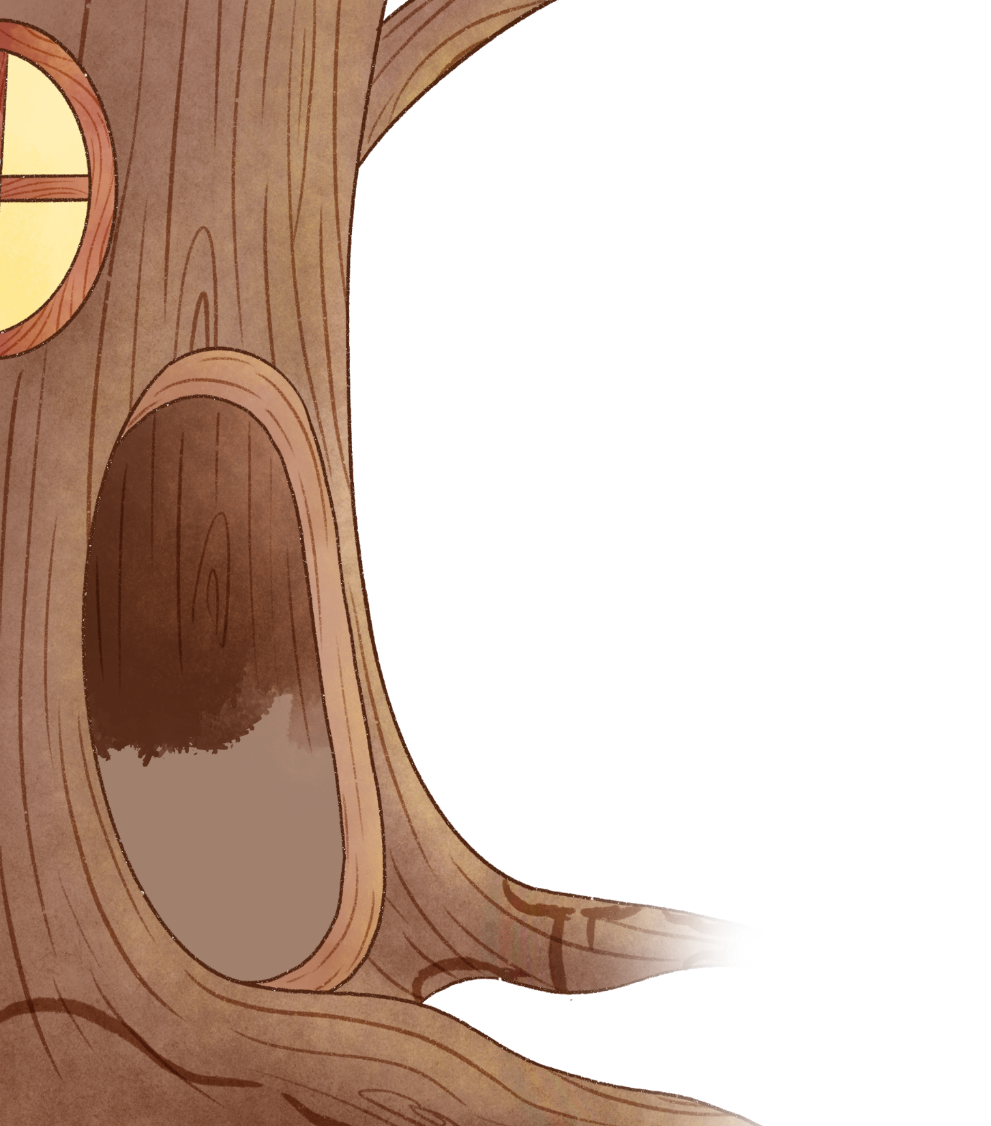 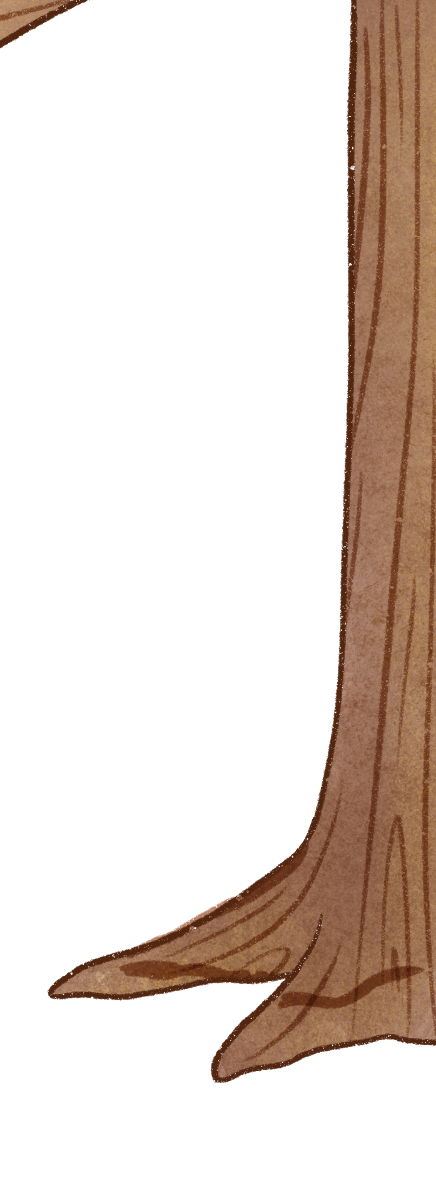 Bài toán 1: Một ô tô đi được quãng đường dài 170km hết 4 giờ. Hỏi trung bình mỗi giờ ô tô đó đi được bao nhiêu ki-lô-mét?
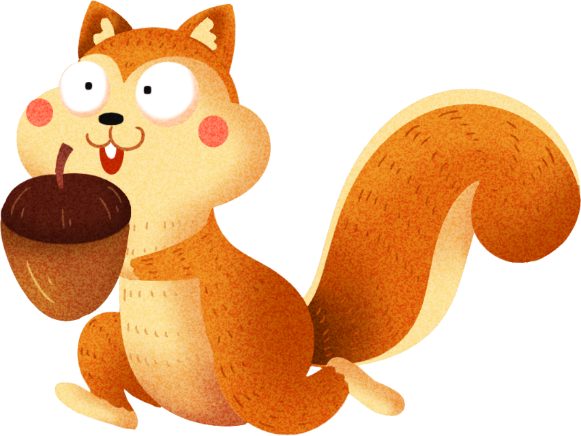 ? km
170km
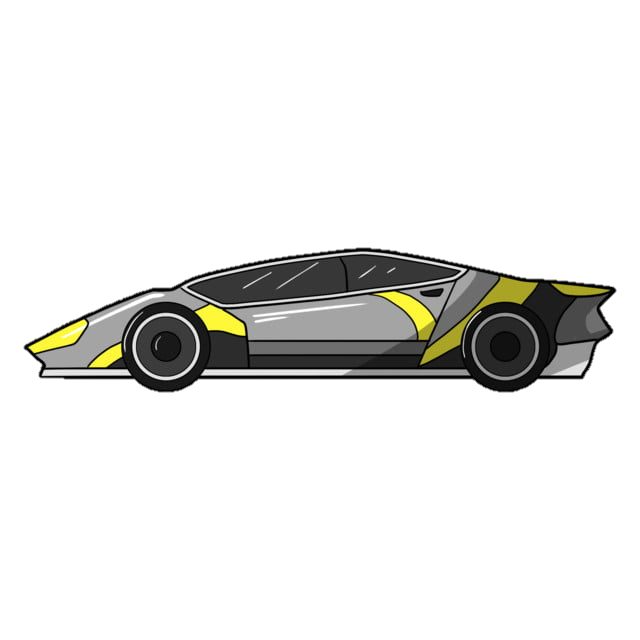 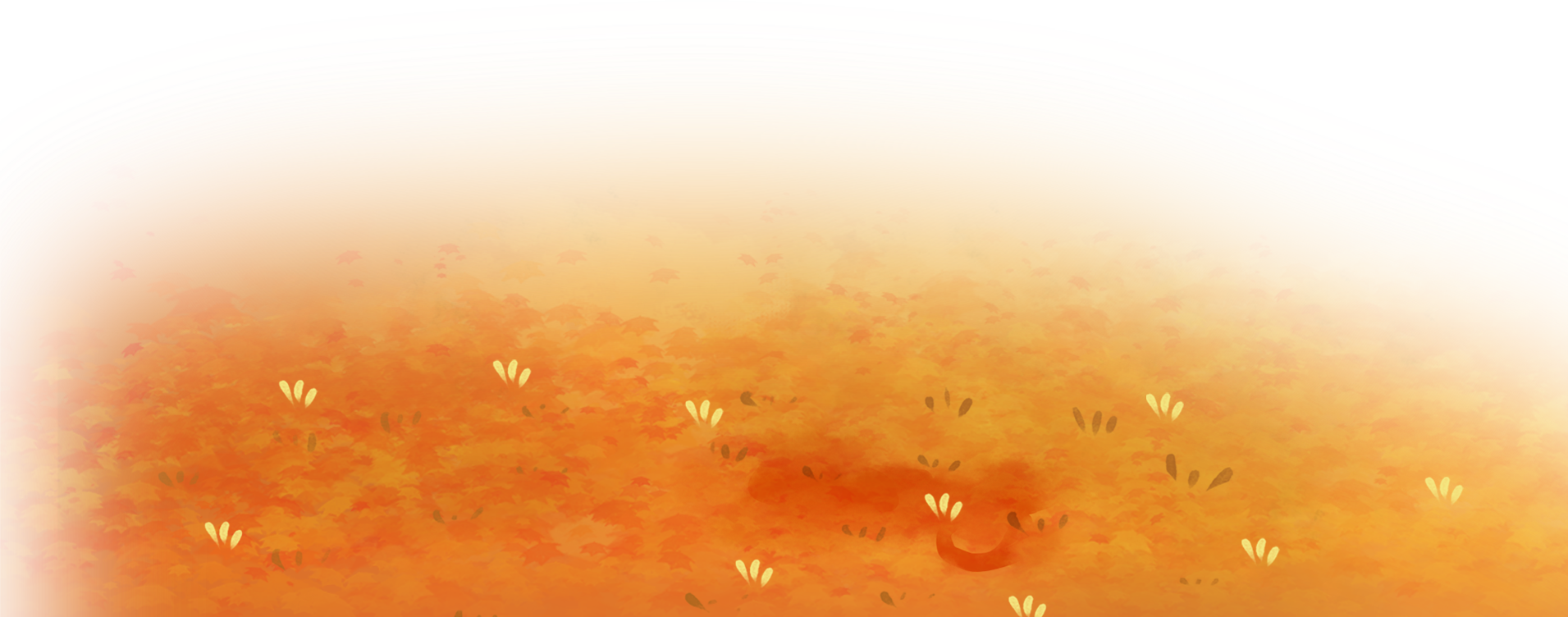 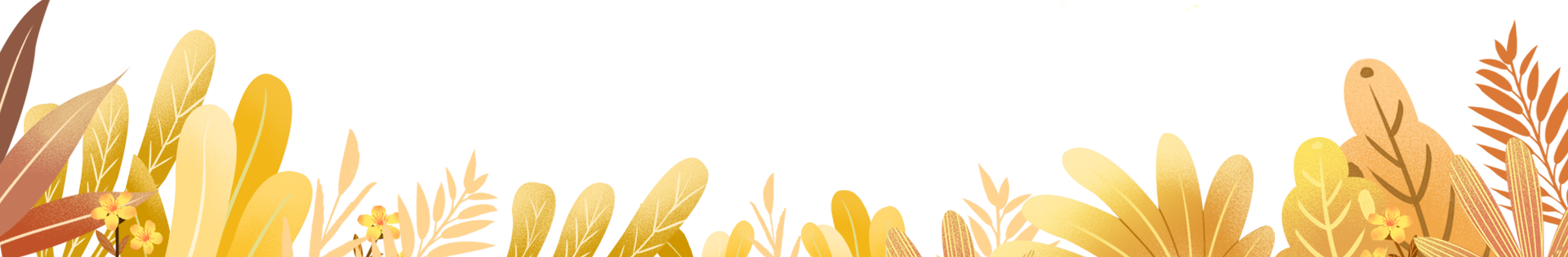 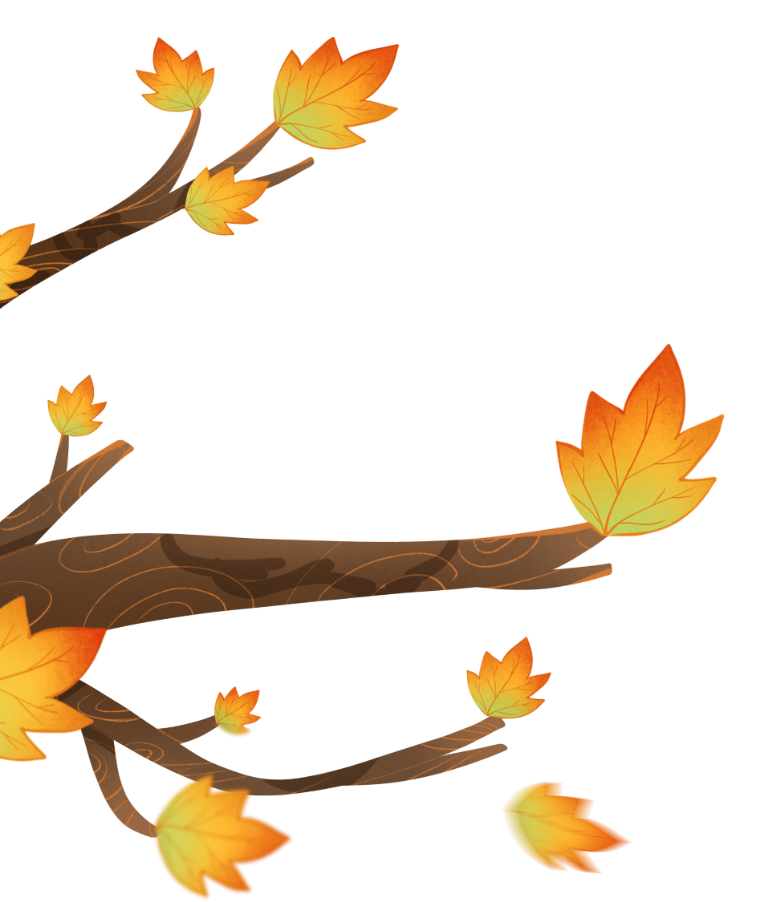 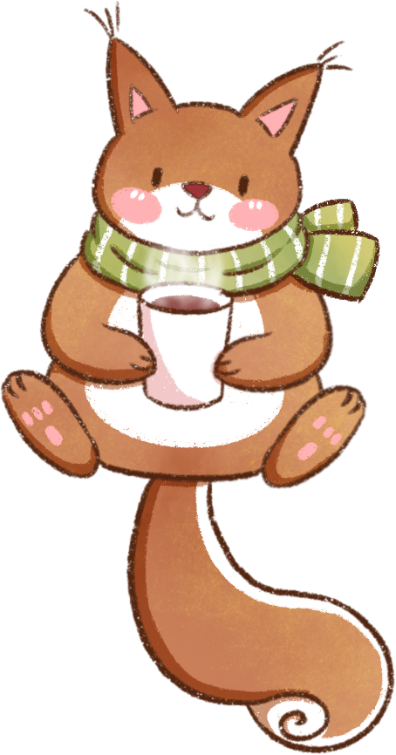 Bài giải
Trung bình mỗi giờ ô tô 
đi được là:
	170 : 4 = 42,5 (km)
		Đáp số: 42,5 km
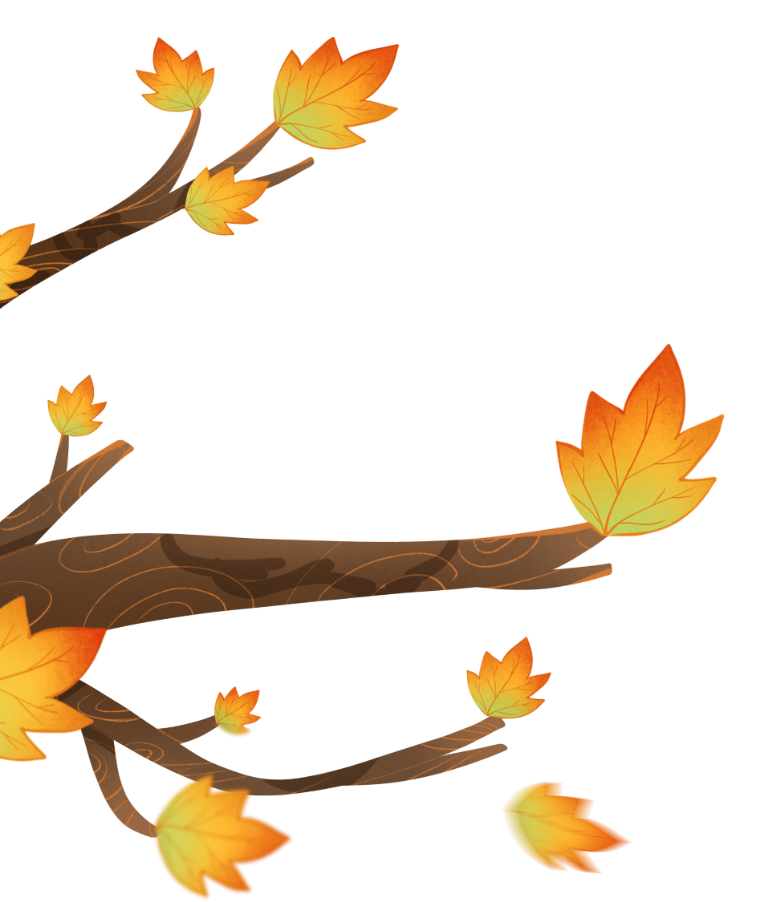 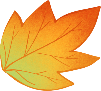 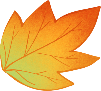 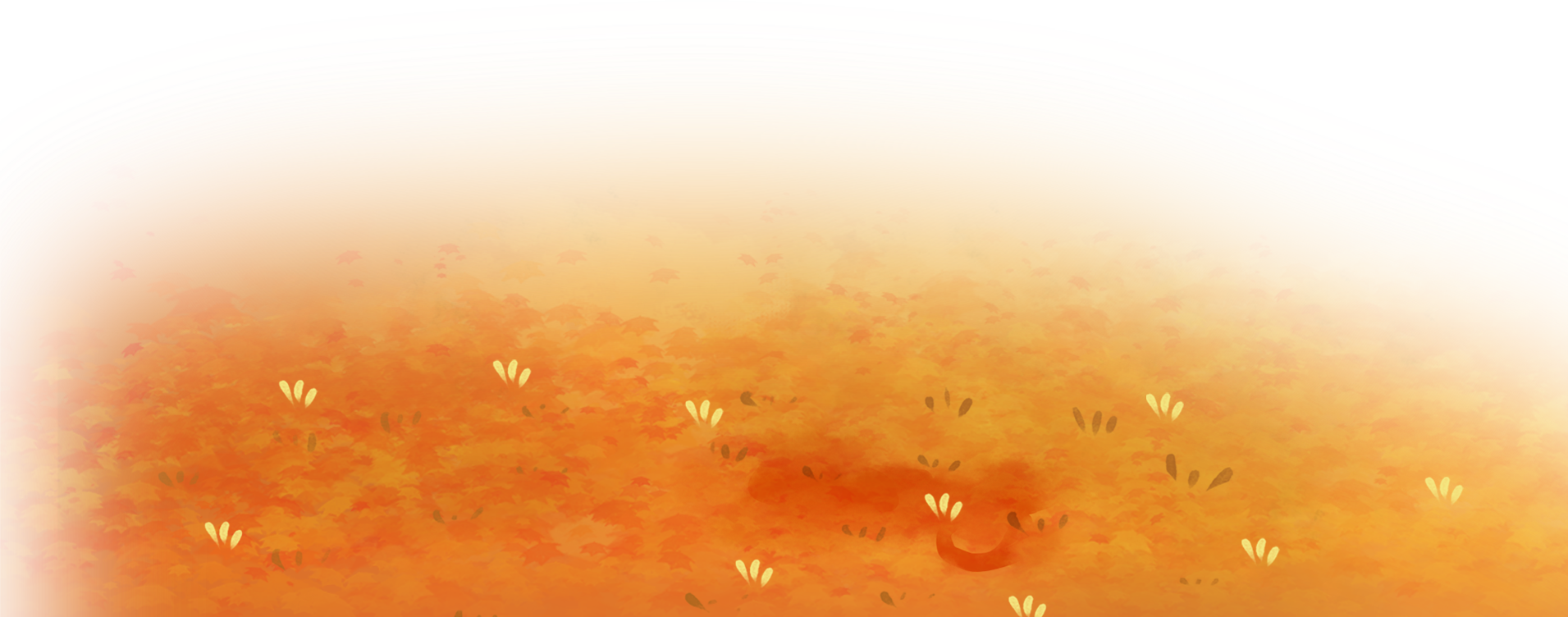 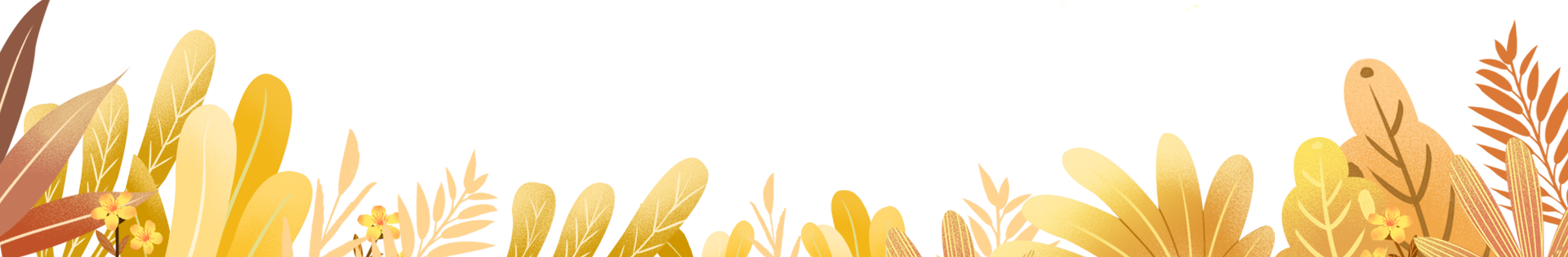 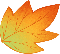 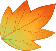 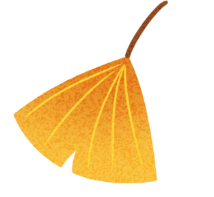 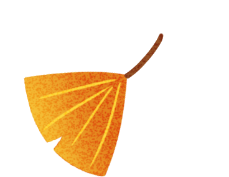 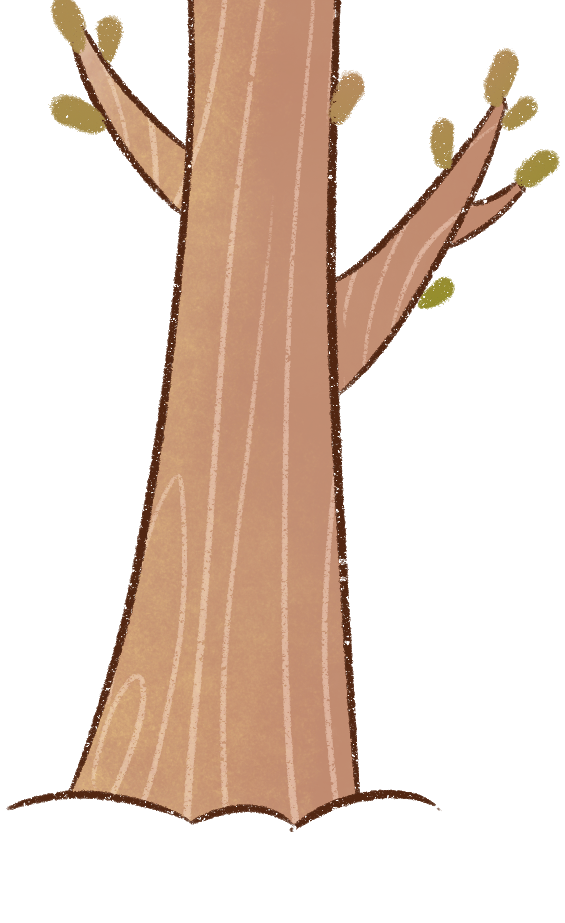 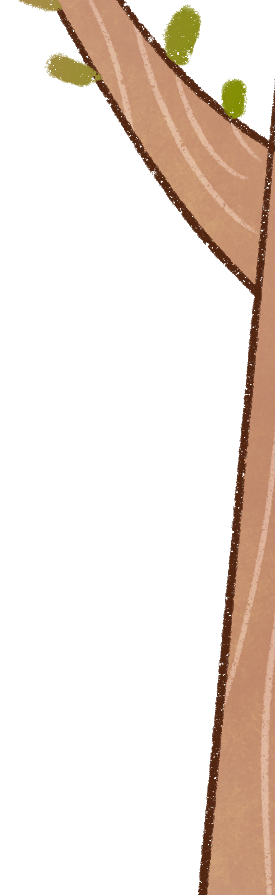 Nhận xét
Trung bình mỗi giờ ô tô đi được: 42,5 km.
Ta nói vận tốc trung bình hay vận tốc của
ô tô là bốn mươi hai phẩy năm ki-lô-mét giờ, viết tắt  là 42,5 km/giờ.
Vậy vận tốc ô tô là:
170 : 4 = 42,5 (km/giờ)
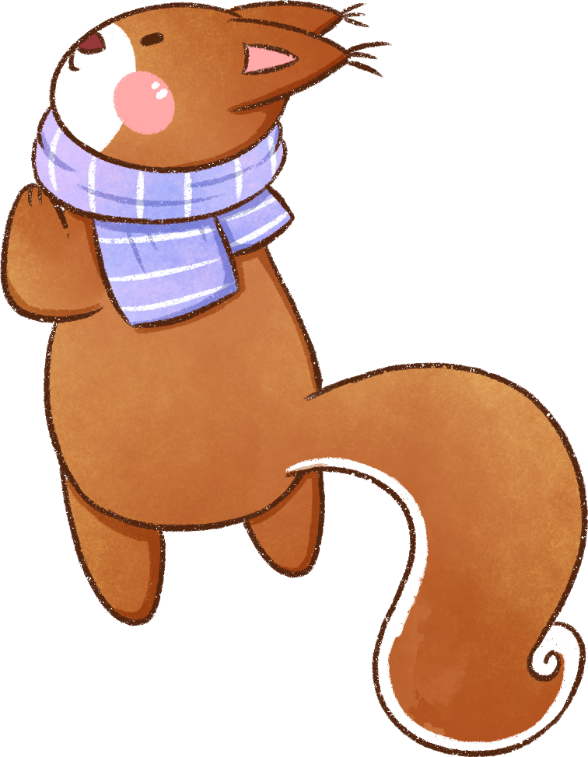 Vận tốc chỉ sự nhanh hay chậm của 
một chuyển động trong một đơn vị 
thời gian.
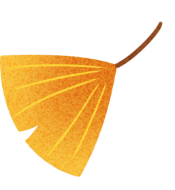 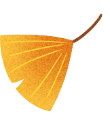 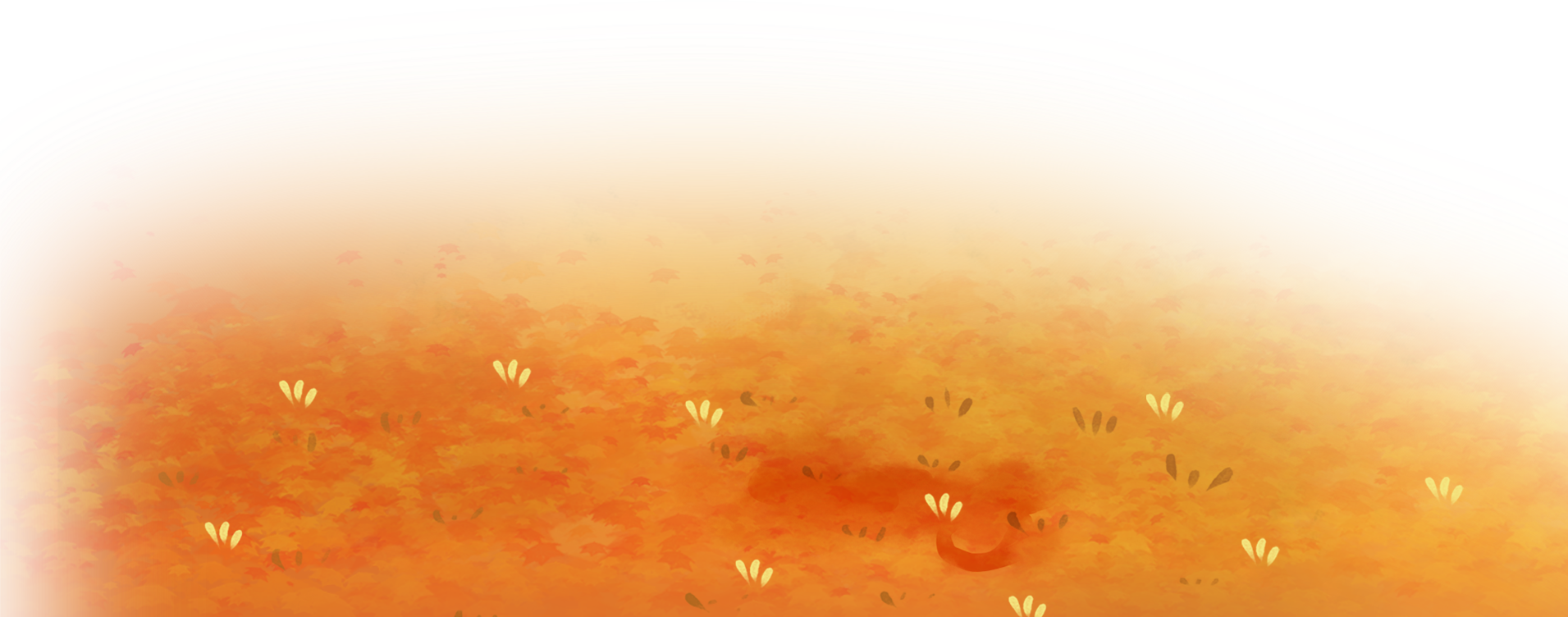 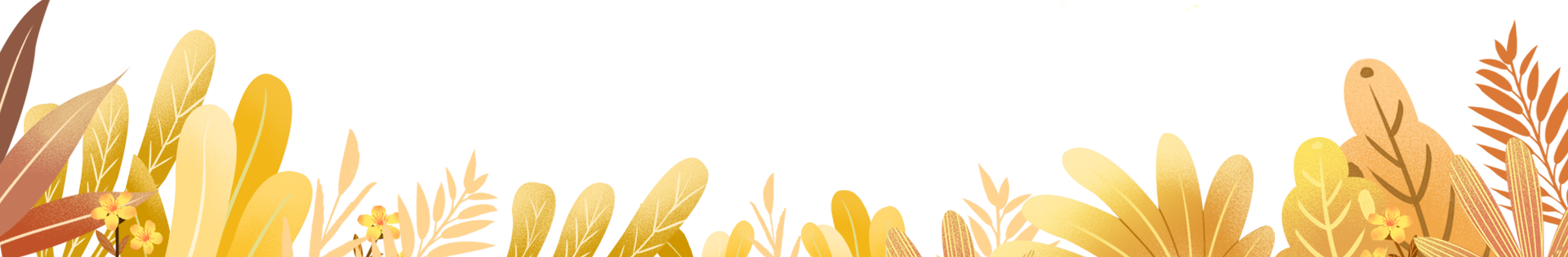 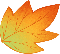 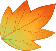 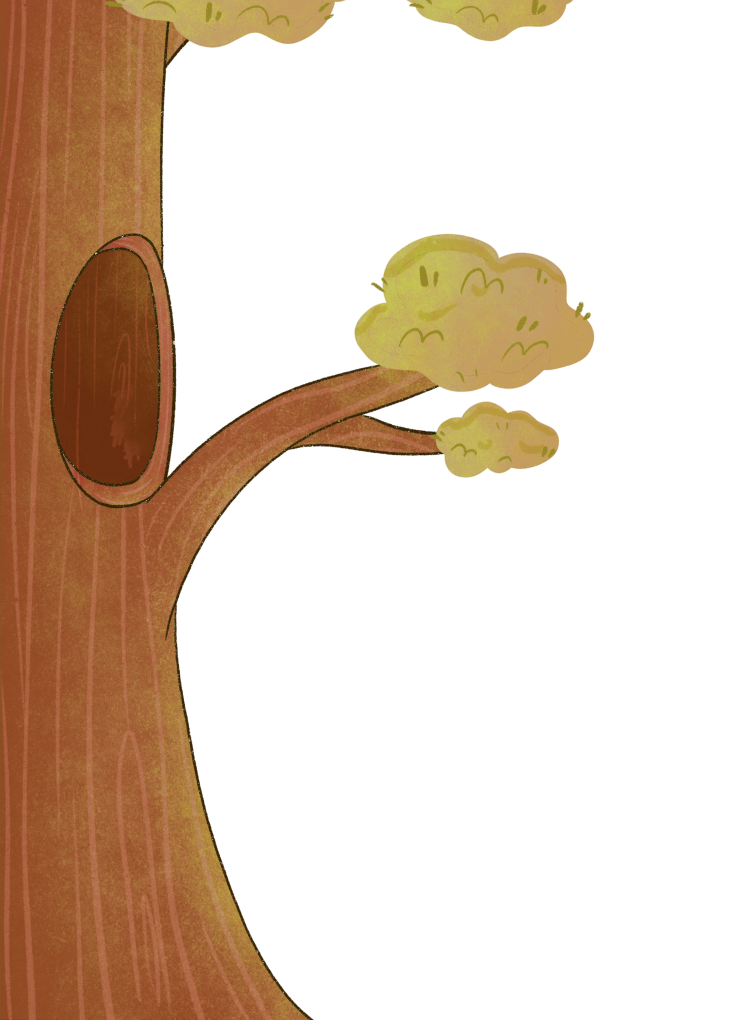 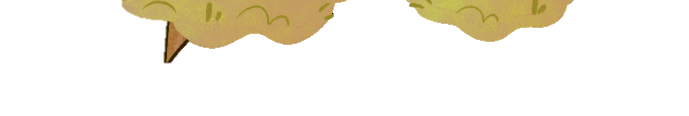 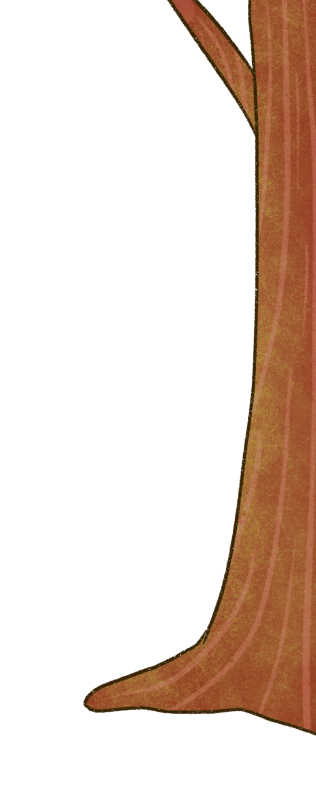 Vậy vận tốc ô tô là:
170	  :	4	=	42,5 (km/giờ)
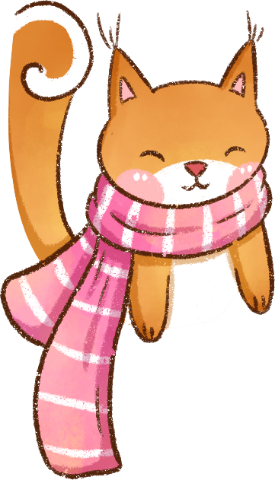 Thời gian
Quãng đường
Thời gian
Vận tốc
Vận tốc
Quãng đường
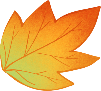 Em hãy nêu cách tính vận tốc của một chuyển động?
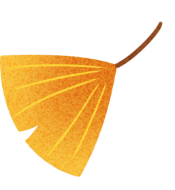 :
=
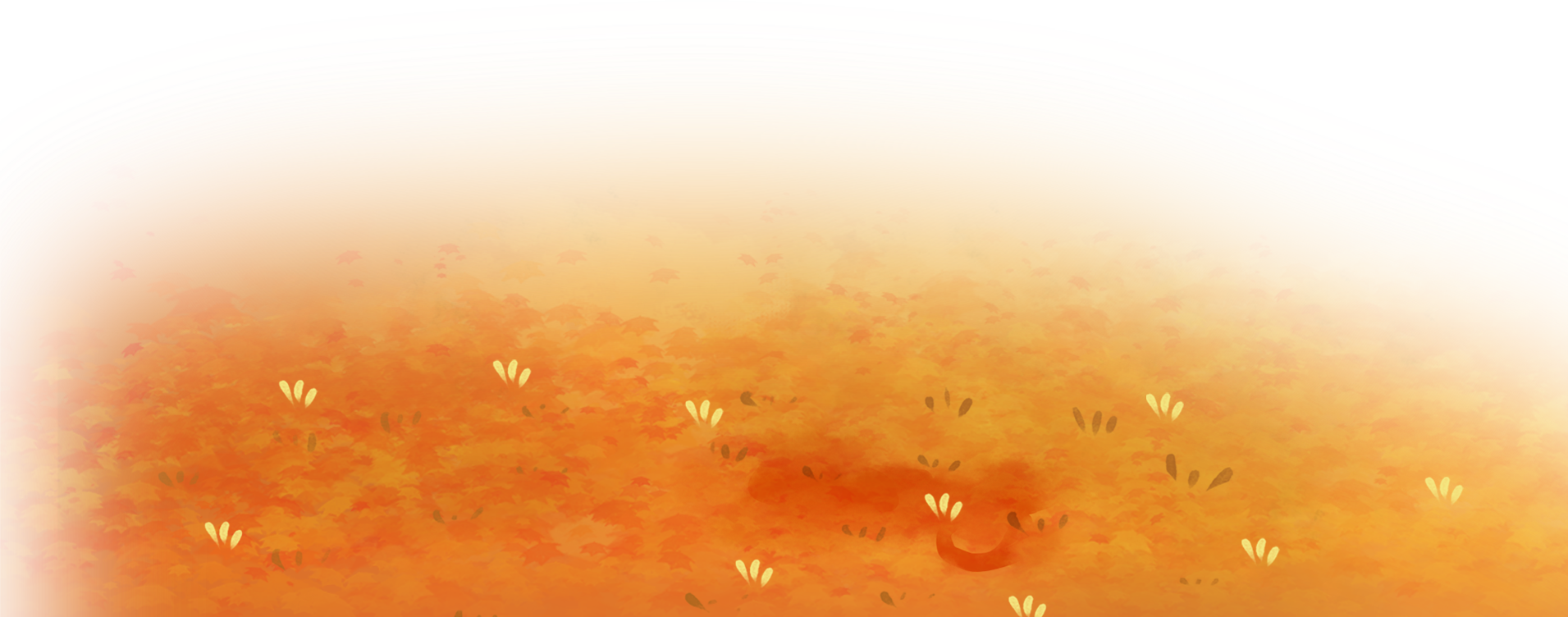 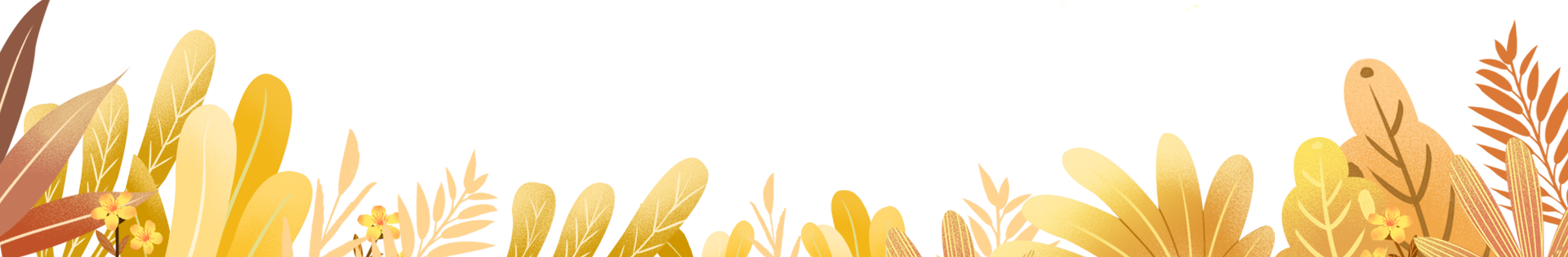 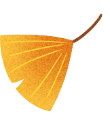 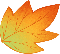 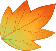 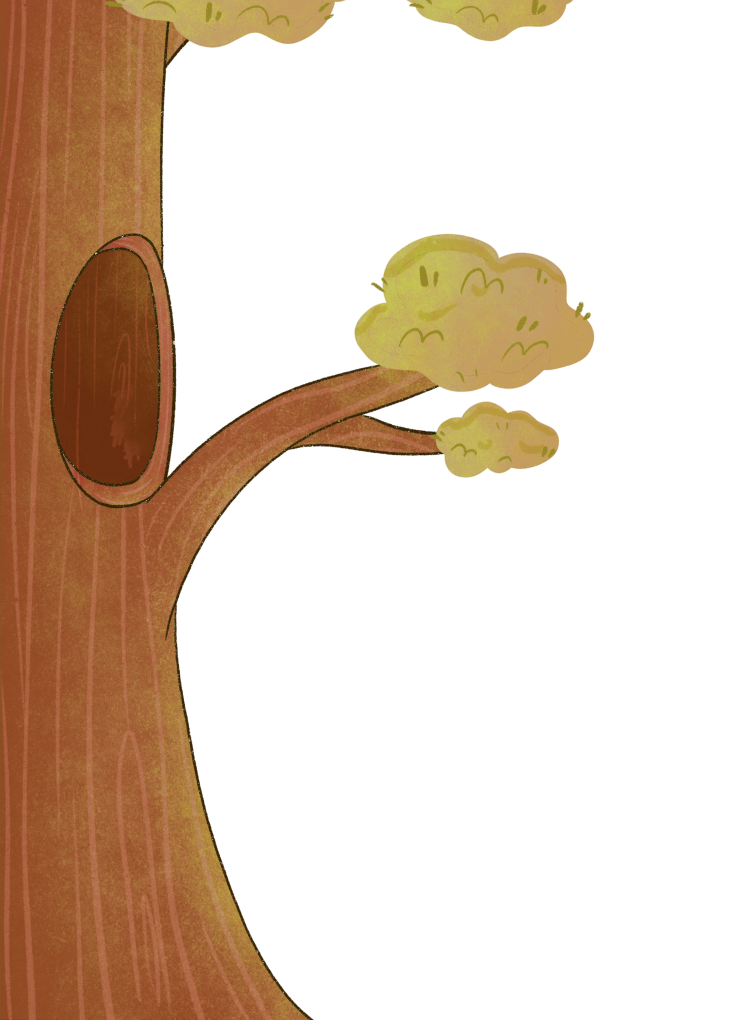 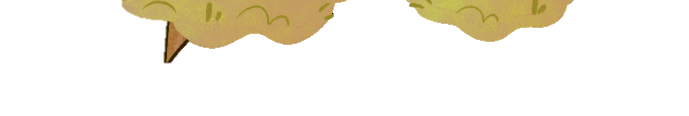 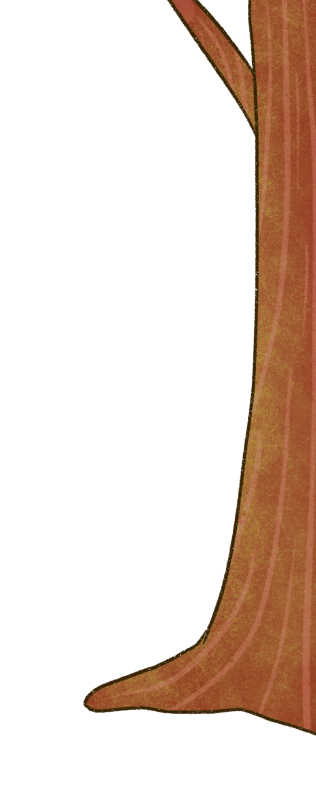 Ghi nhớ
Muốn tính vận tốc ta lấy quãng đường 
chia cho thời gian.
vận tốc: v
quãng đường: s
thời gian: t
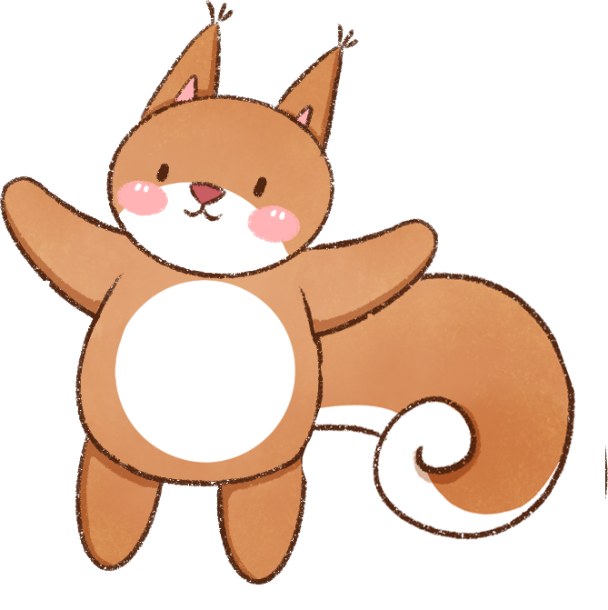 v = s : t
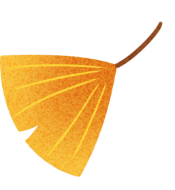 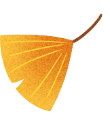 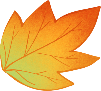 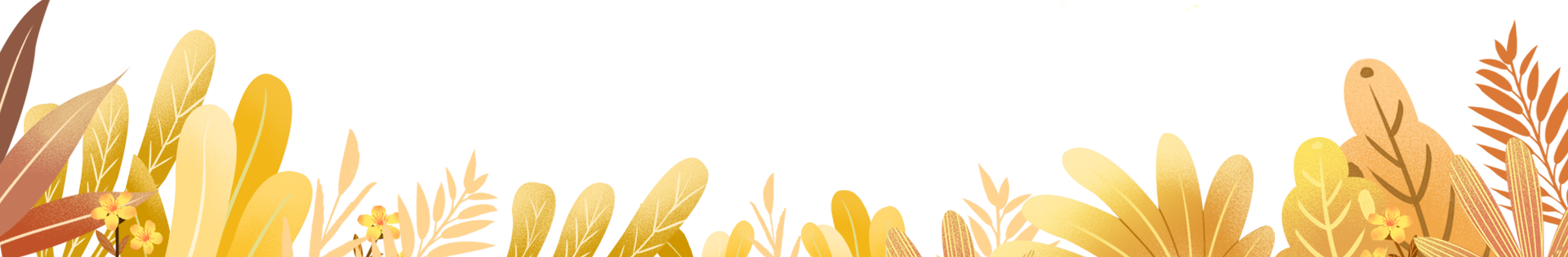 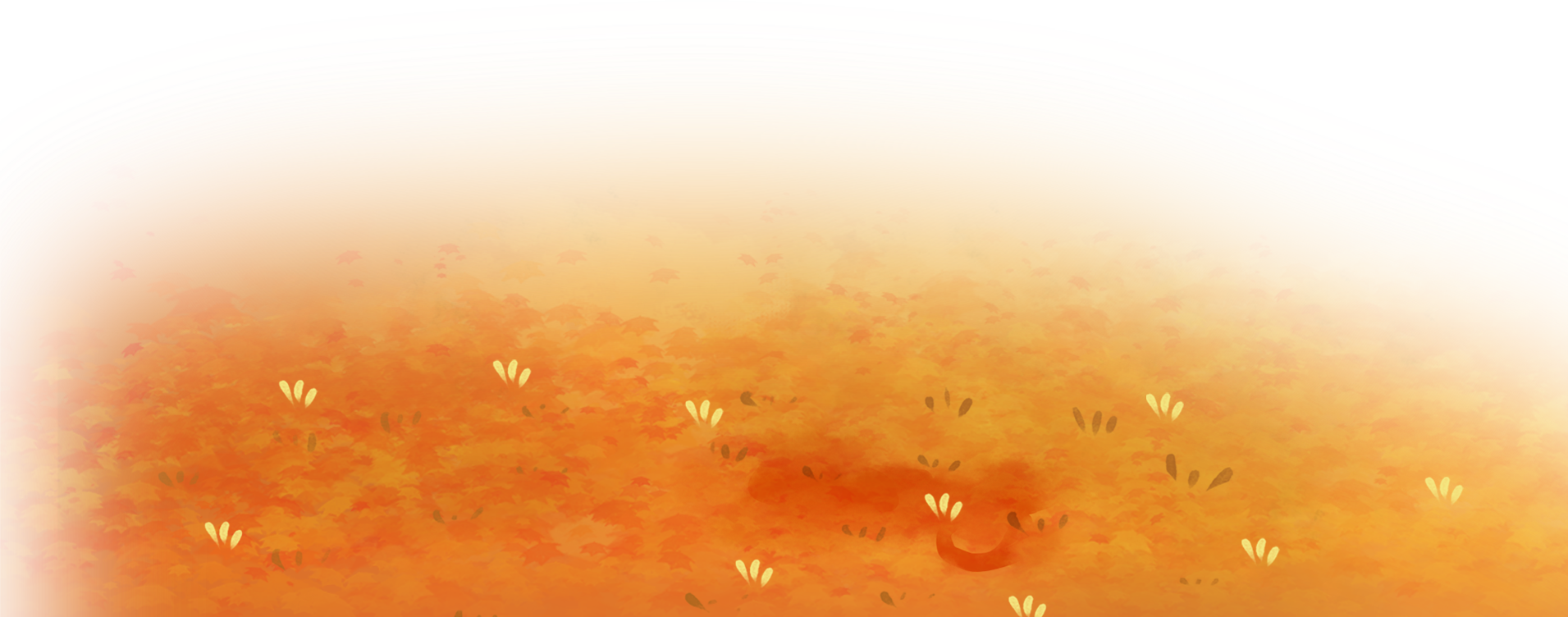 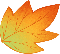 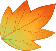 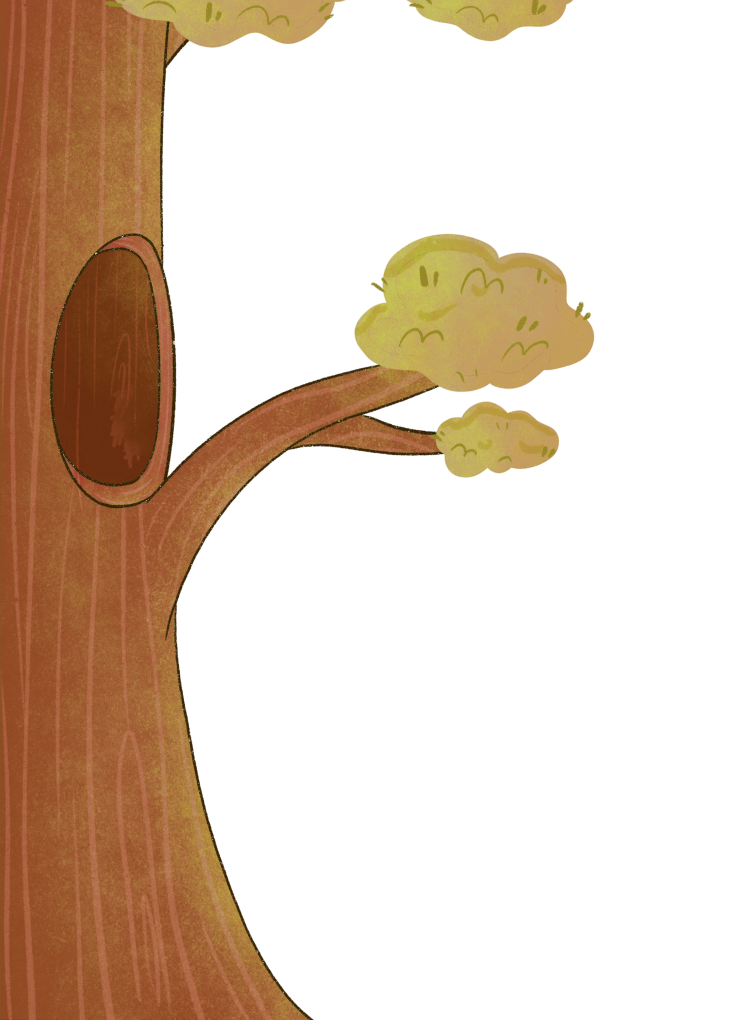 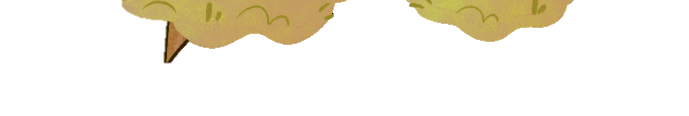 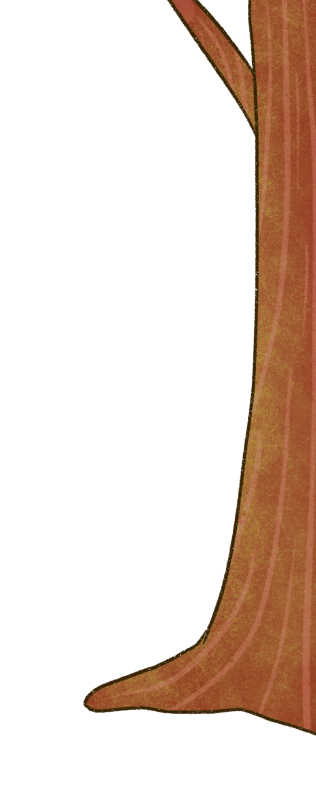 km
m
m
cm
phút
giây
phút
giờ
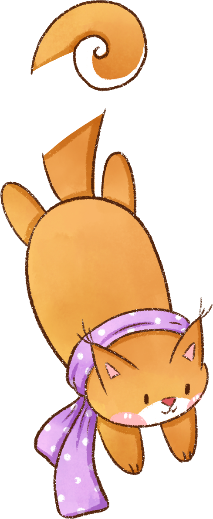 km/giờ
m/phút
m/giây
cm/phút
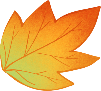 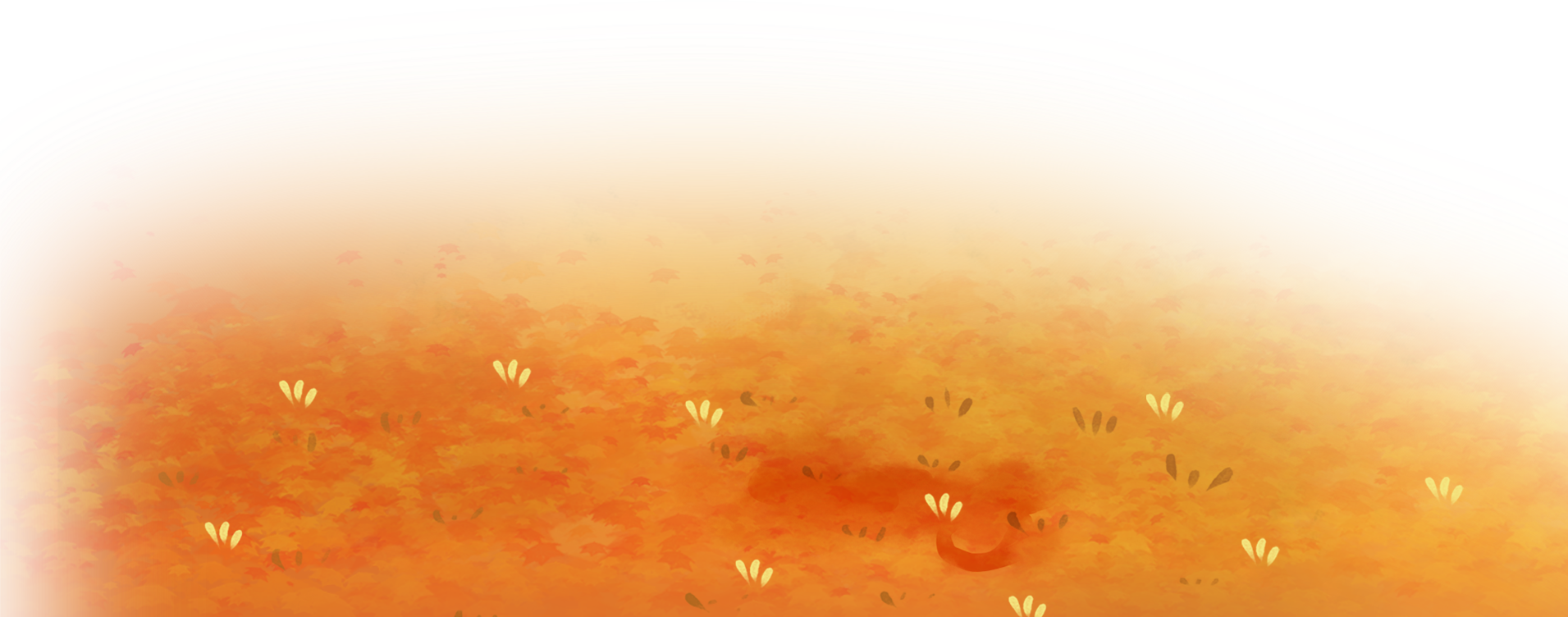 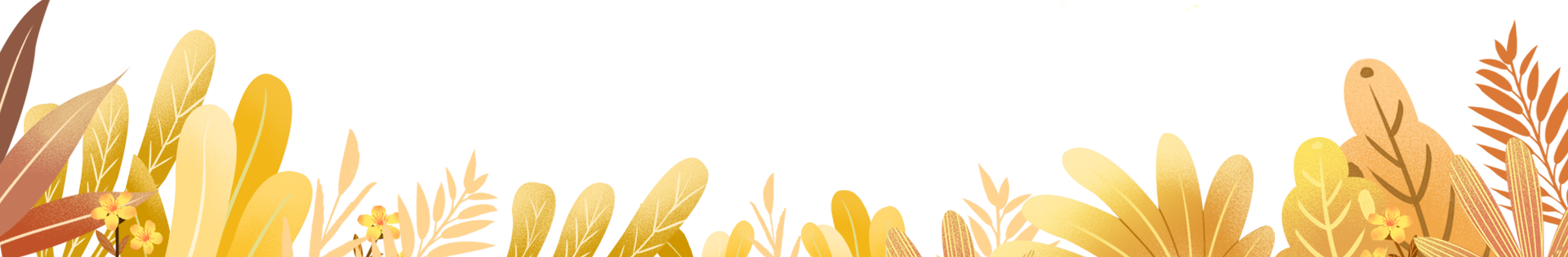 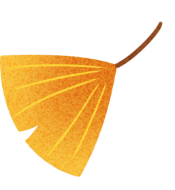 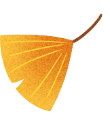 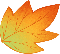 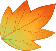 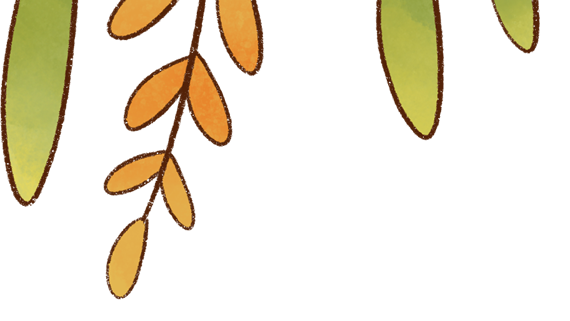 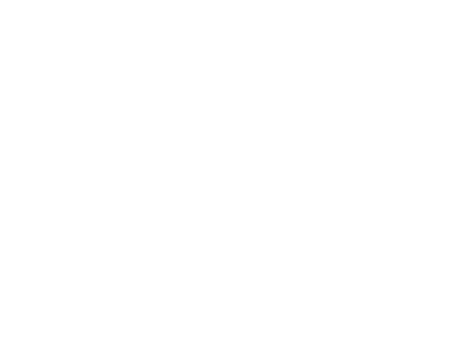 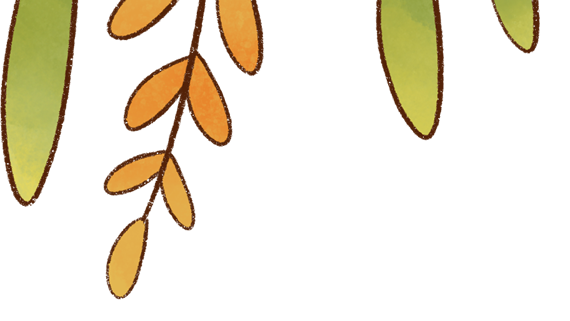 Vận tốc chỉ sự nhanh hay chậm của một chuyển động trong một đơn vị thời gian.
Đơn vị của vận tốc có thể là km/giờ, km/phút, m/giây, cm/giây, …
Muốn tính vận tốc ta lấy quãng đường chia cho thời gian.
v = s : t
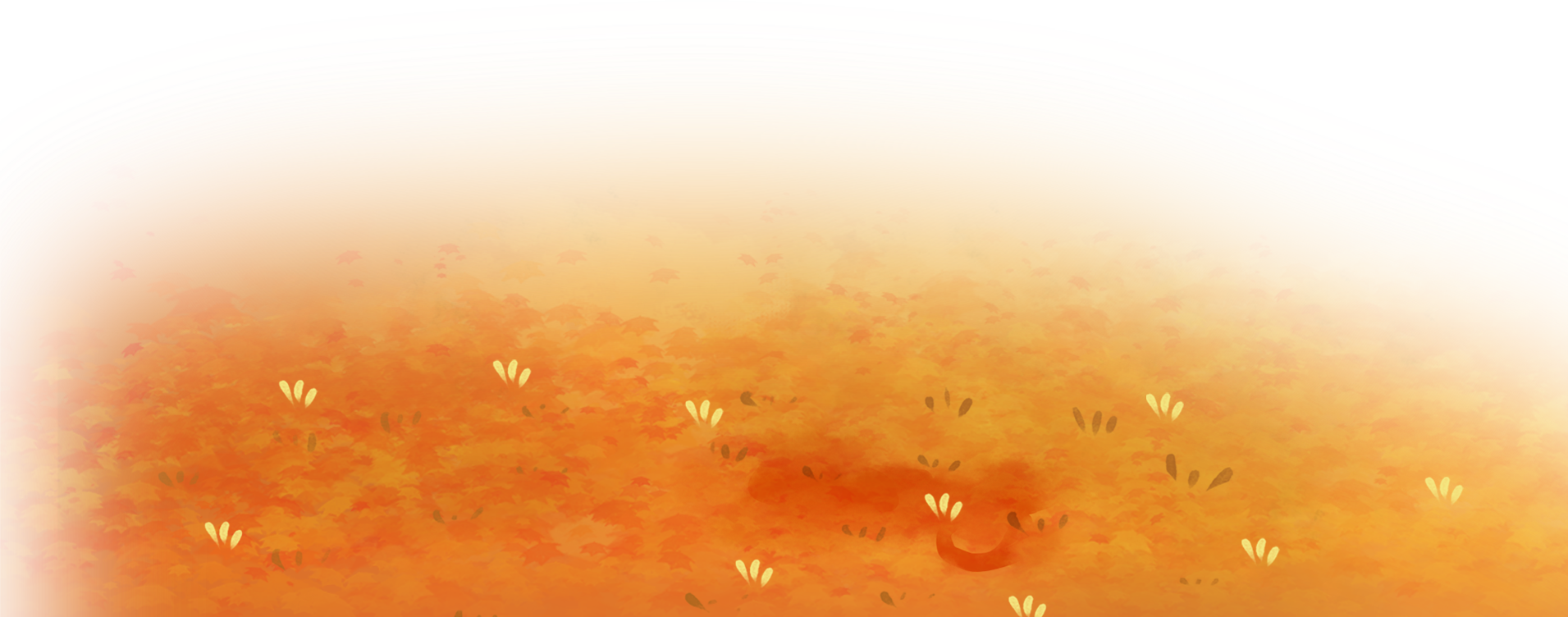 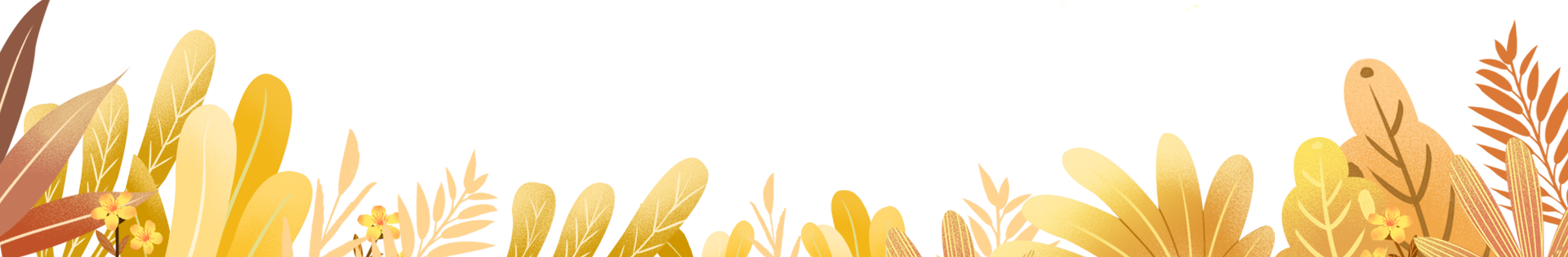 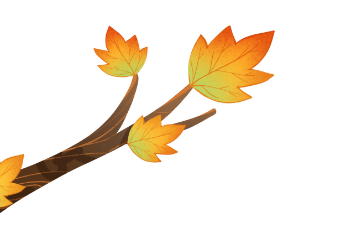 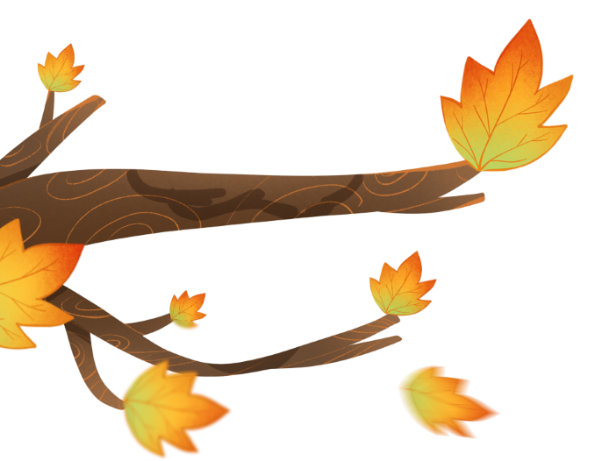 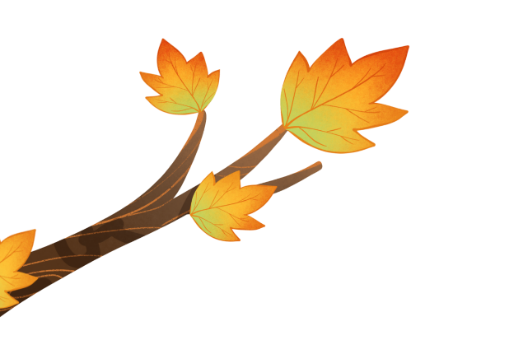 Bài toán 2: Một người chạy được 60m trong 10 giây. Tính vận tốc chạy của người đó.
Tóm tắt:
Bài giải
Vận tốc chạy của người đó là:
     60 : 10 = 6 (m/giây)
        Đáp số: 6 m/giây
s: 60m
Muốn tìm vận tốc 
ta làm thế nào?
Muốn tìm vận tốc ta 
lấy quãng đường chia 
thời gian.
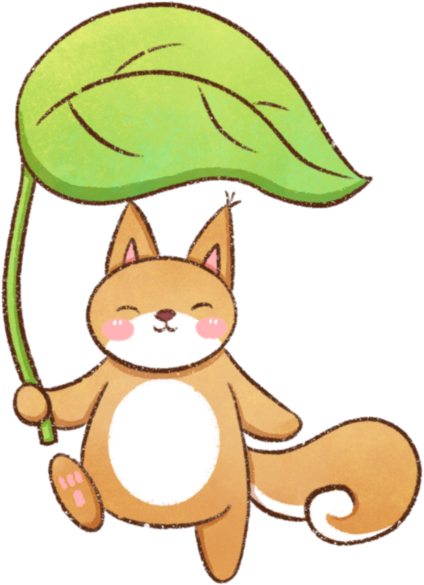 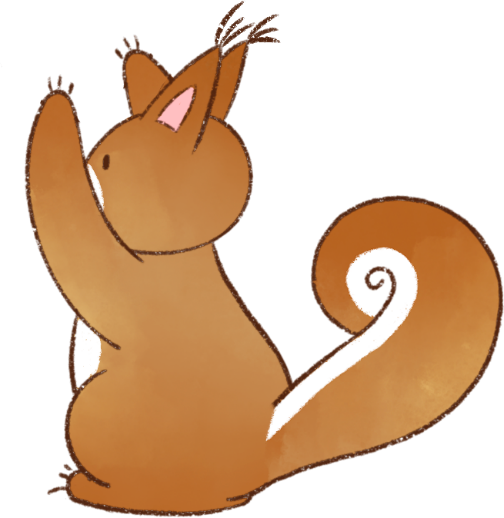 t: 10 giây
v: … m/giây?
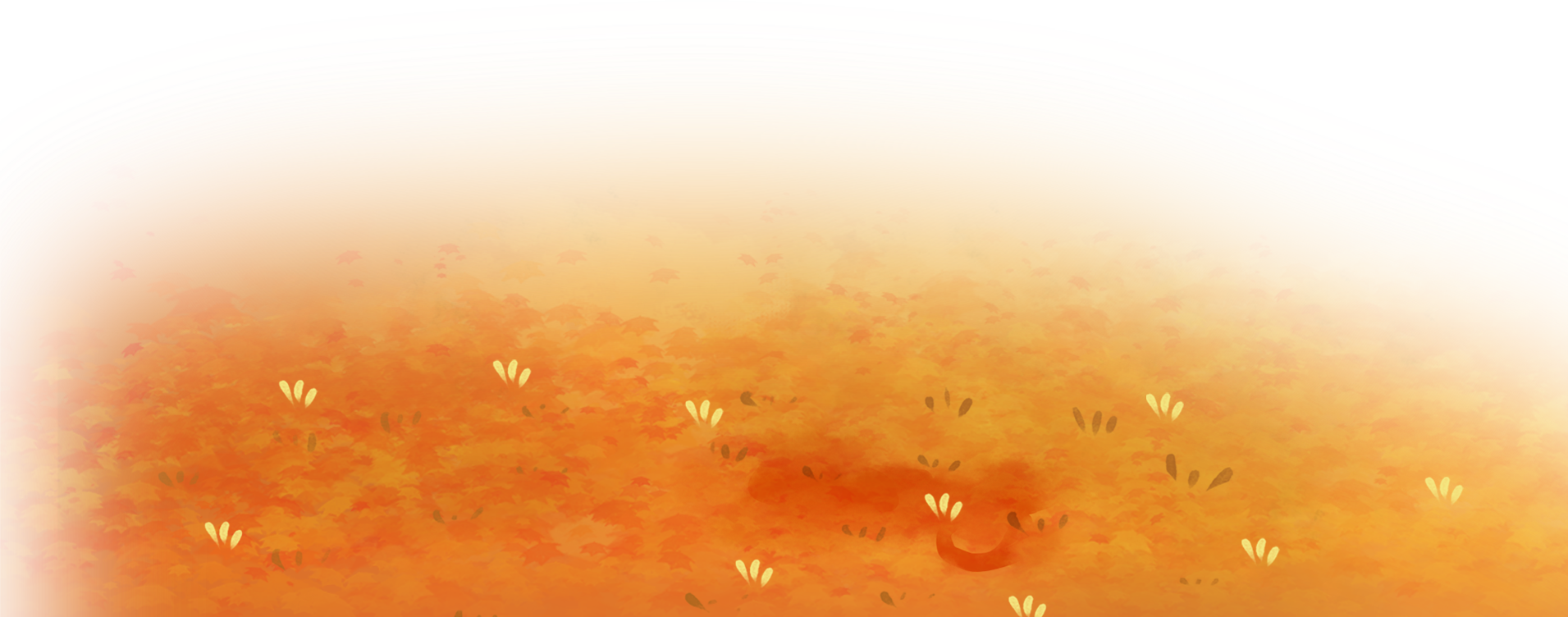 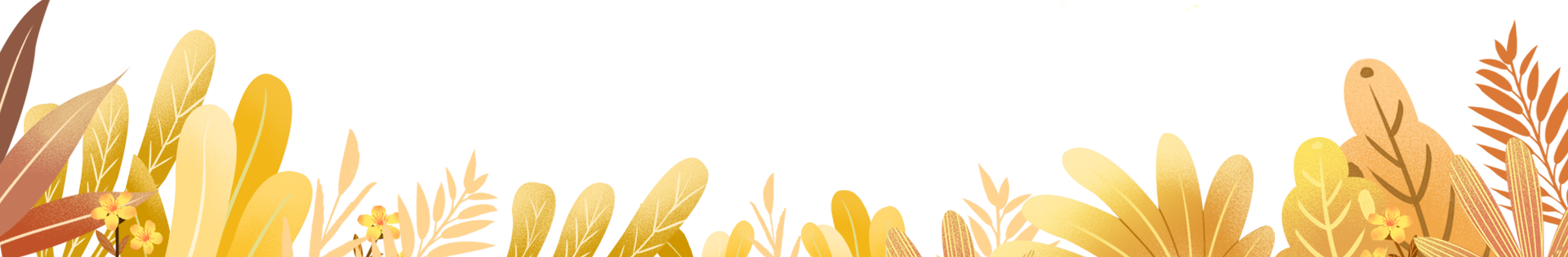 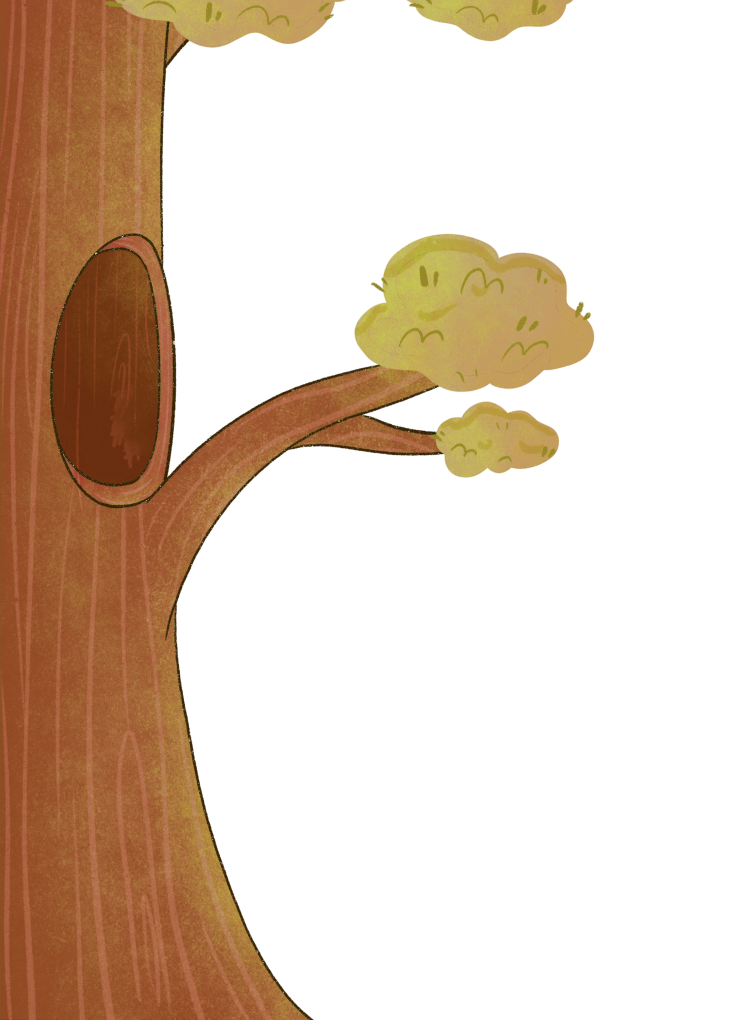 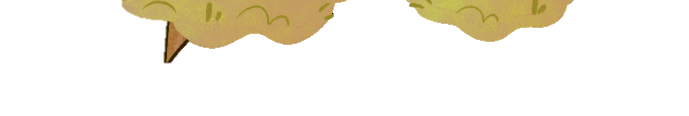 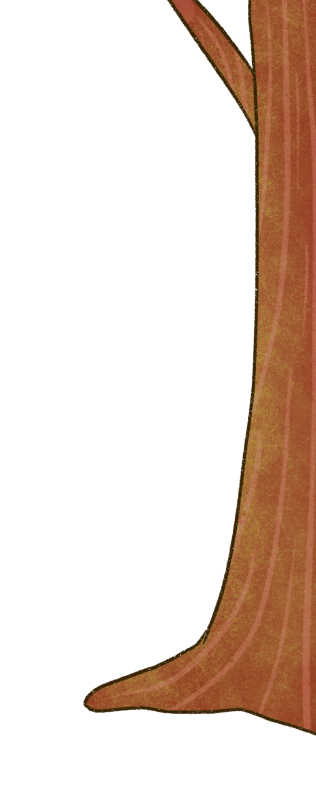 Bài 1: Một người đi xe máy trong 3 giờ được 105km. Tính vận tốc của người đi xe máy.
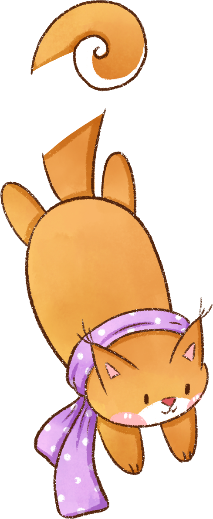 Tóm tắt:
Bài giải
Vận tốc của người đi xe 
máy là:
     105 : 3 = 35 (km/giờ)
        Đáp số: 35 km/giờ
t: 3 giờ
s: 105km
v: … km/giờ?
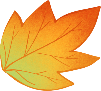 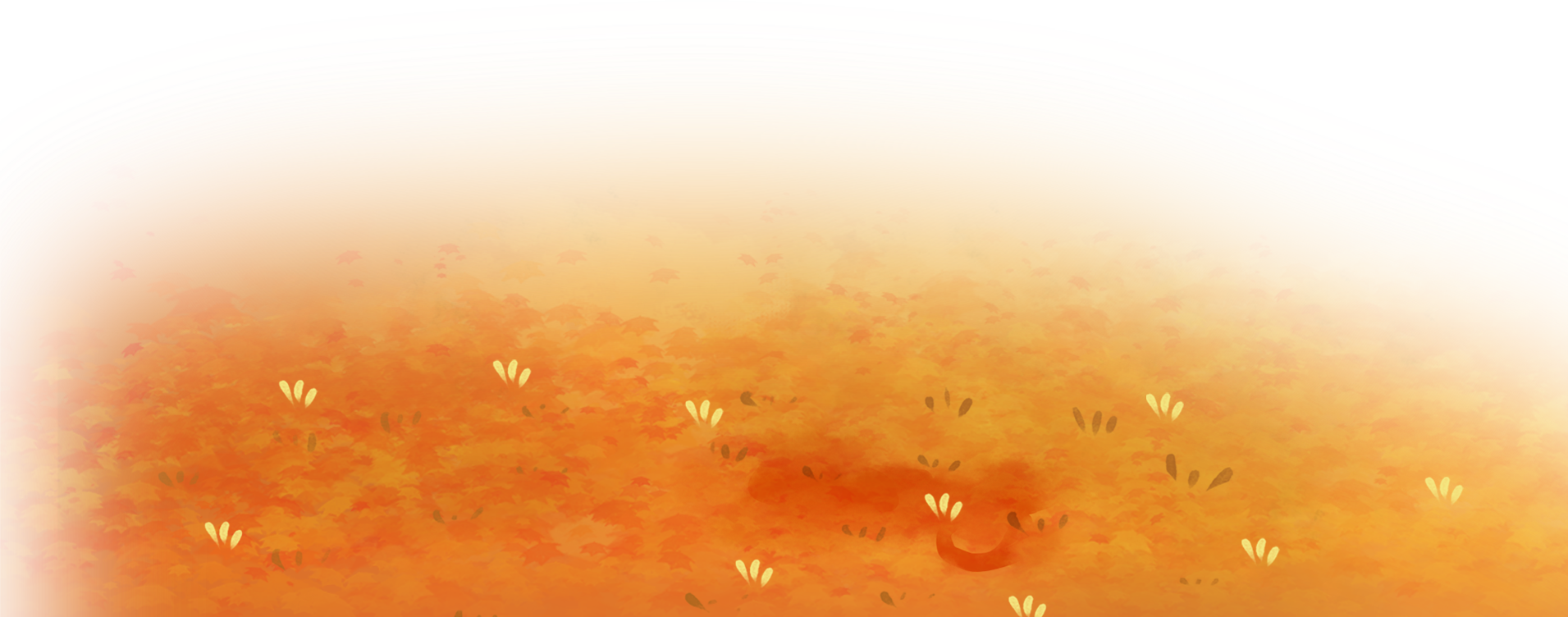 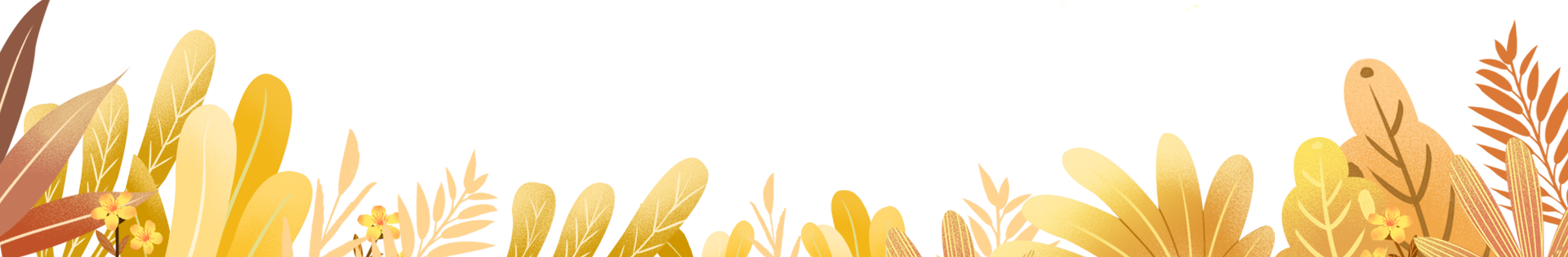 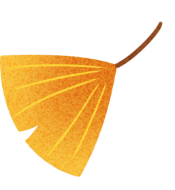 v = s : t
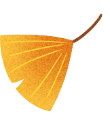 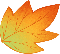 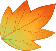 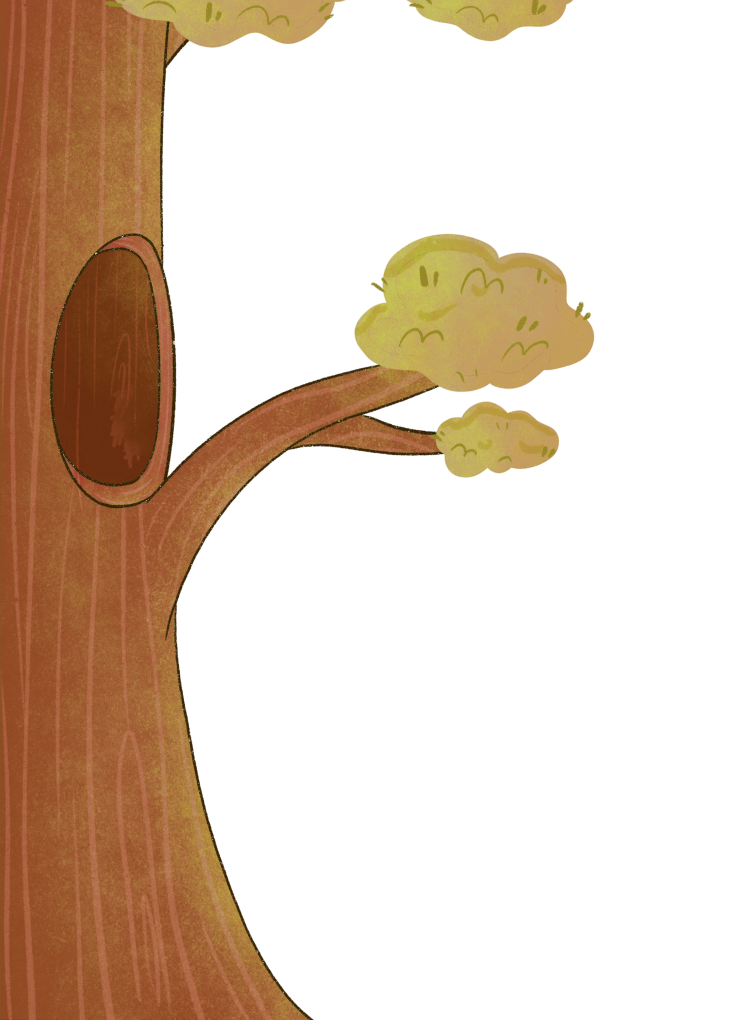 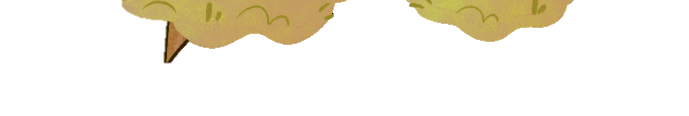 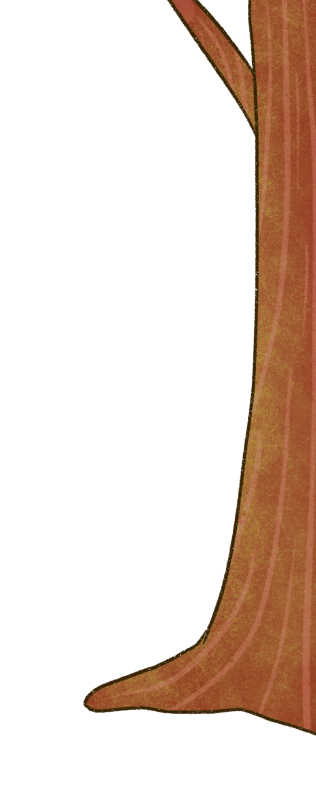 Bài 2: Một máy bay bay được 1800km trong 2,5 giờ. Tính vận tốc của máy bay.
Bài giải
Vận tốc của máy bay là:
     1800 : 2,5 = 720 (km/giờ)
         Đáp số: 720 km/giờ
Tóm tắt:
s: 1800km
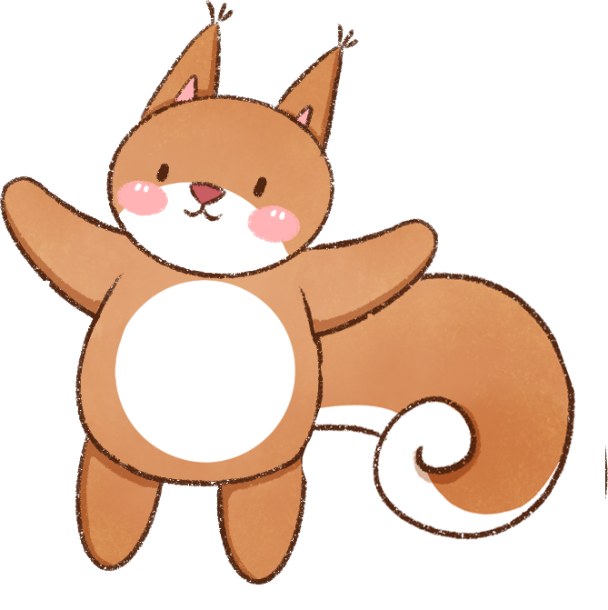 t: 2,5 giờ
v: … km/giờ?
v = s : t
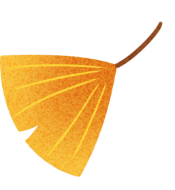 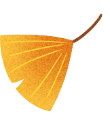 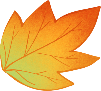 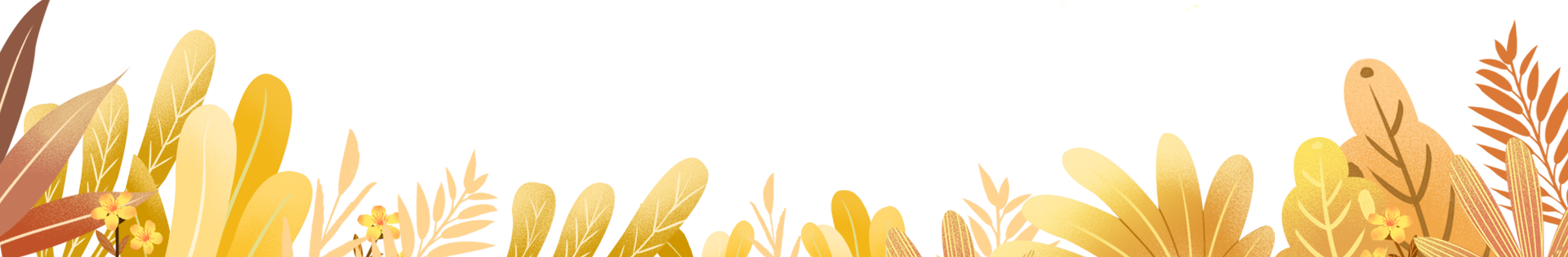 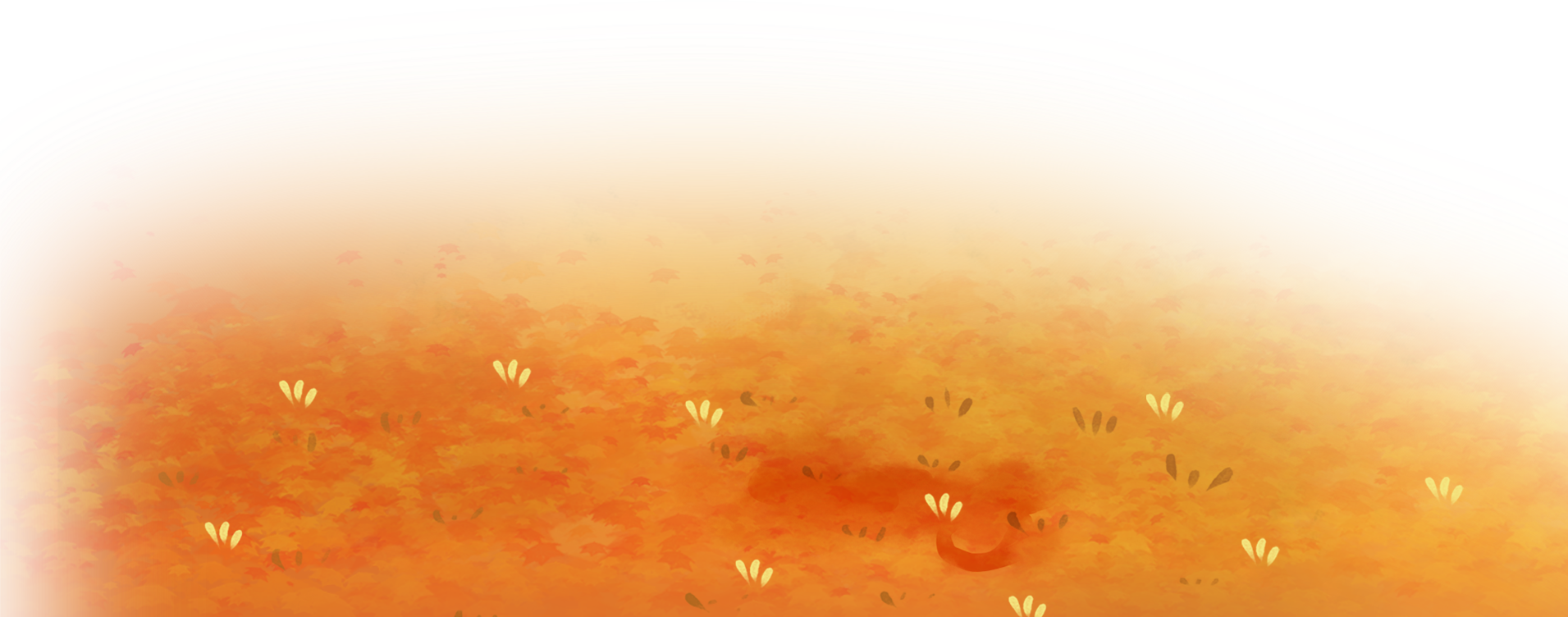 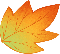 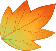 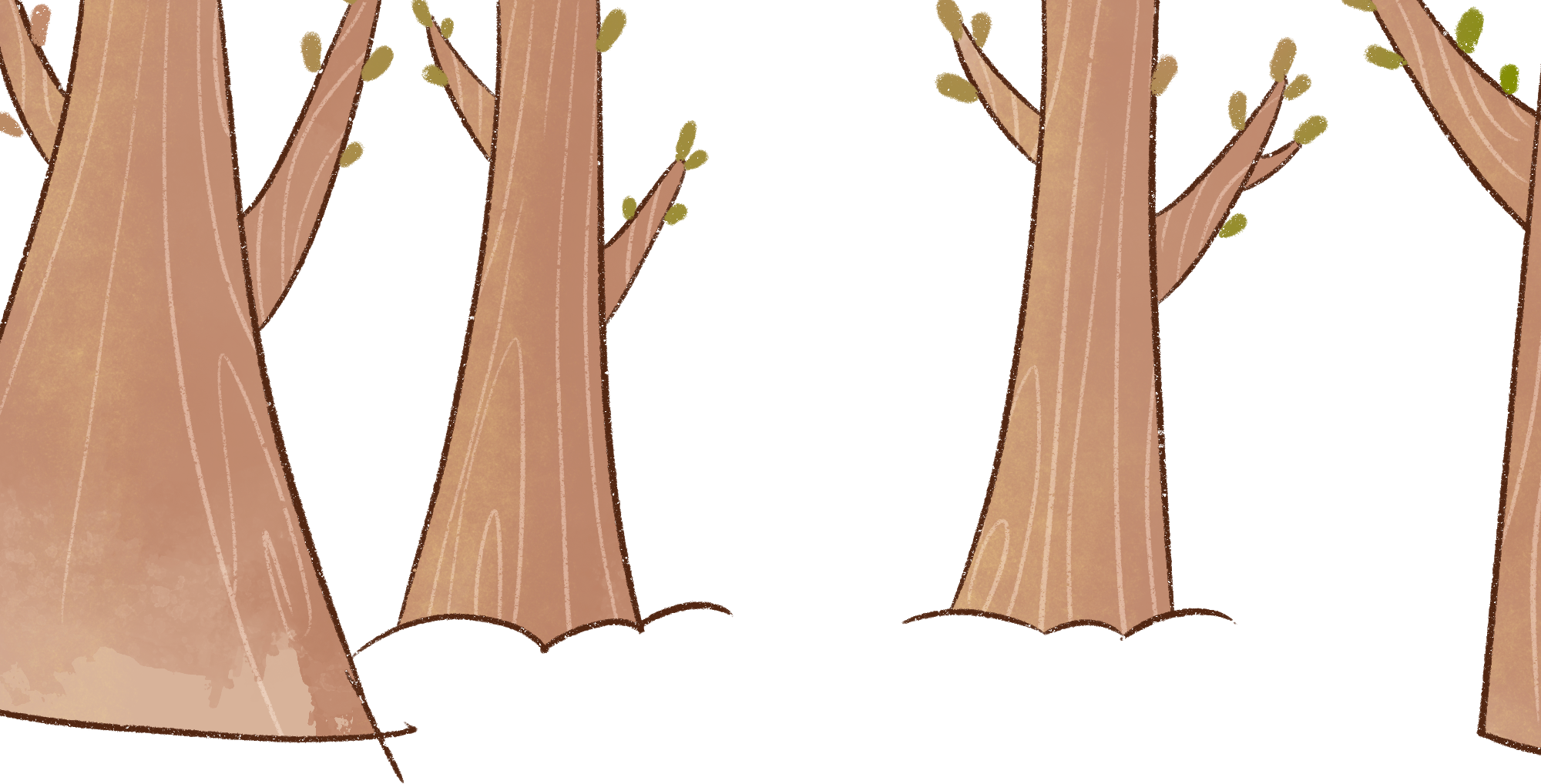 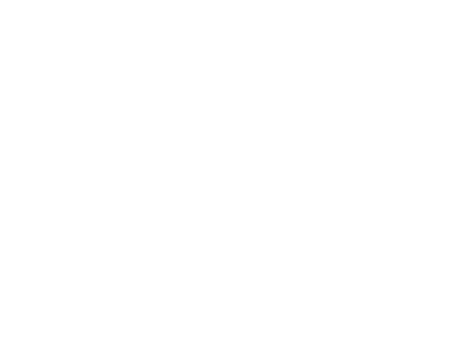 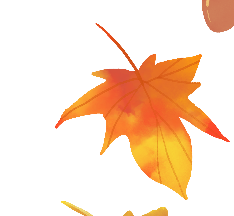 Bài 3: Một người chạy được 400m trong 1 phút 20 giây. Tính vận tốc chạy của người đó với đơn vị đo là m/giây.
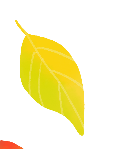 Tóm tắt:
Bài giải
Đổi: 1 phút 20 giây = 80 giây
Vận tốc chạy của người đó là:
     400 : 80 = 5 (m/giây)
         Đáp số: 5 m/giây
Ta đổi 1 phút 20 giây = … giây rồi tìm vận tốc 
theo yêu cầu.
Để tính vận tốc có đơn vị m/giây, em làm thế 
nào?
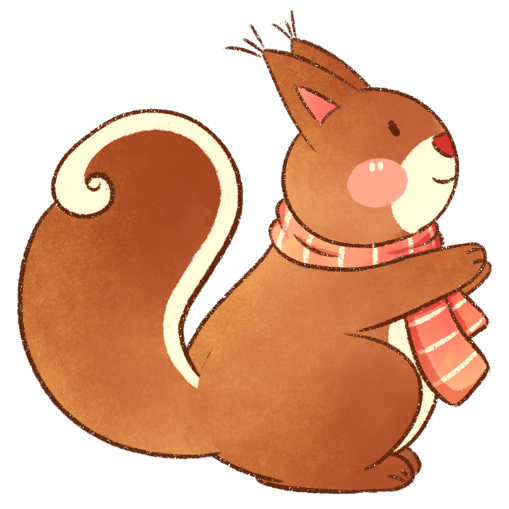 s: 400m
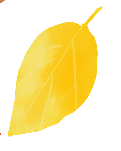 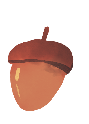 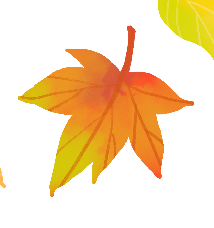 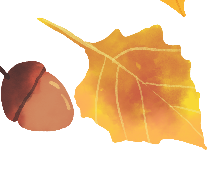 t: 1 phút 20 giây
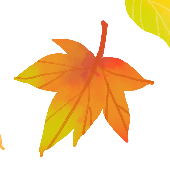 v: … m/giây?
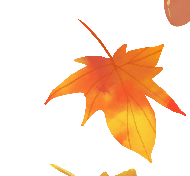 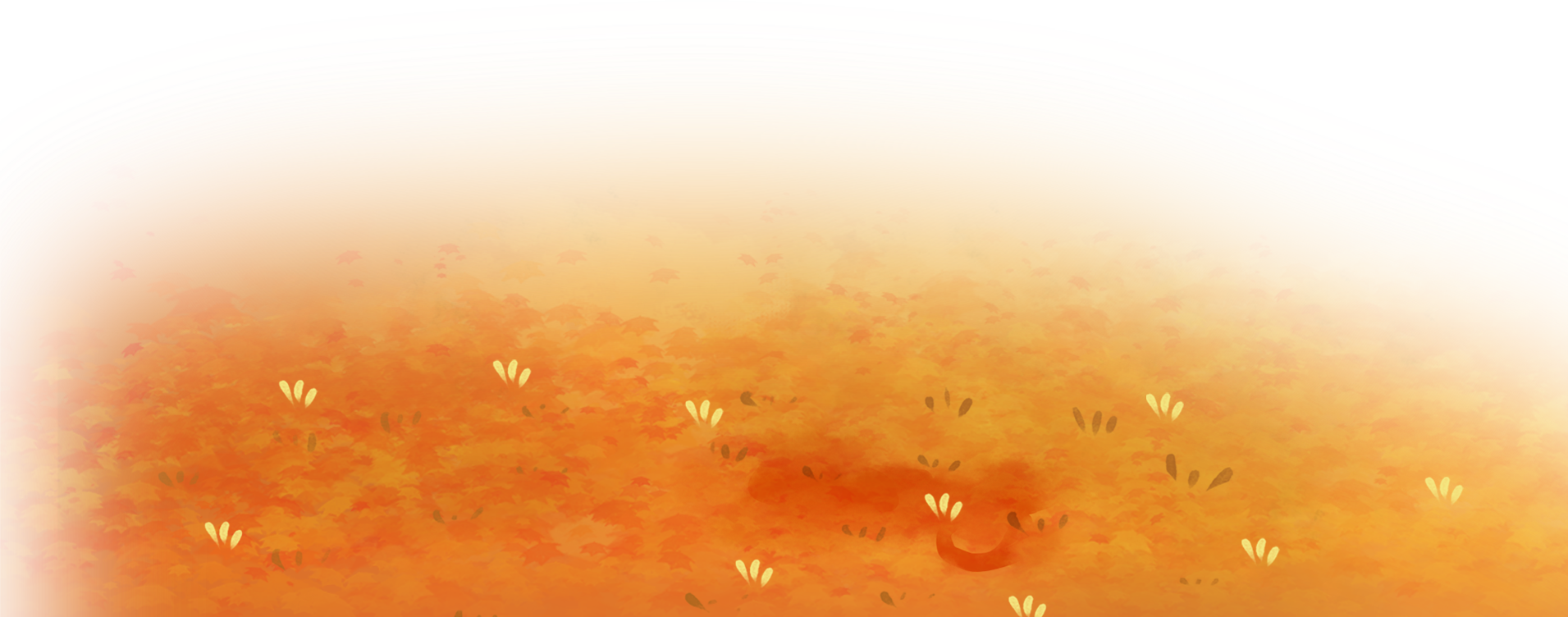 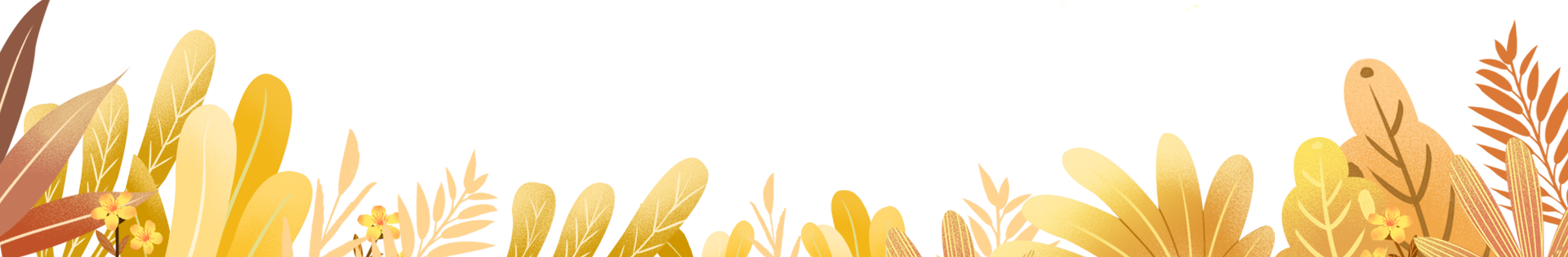 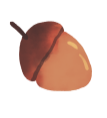 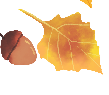 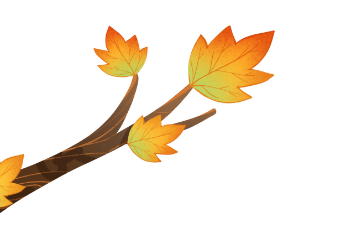 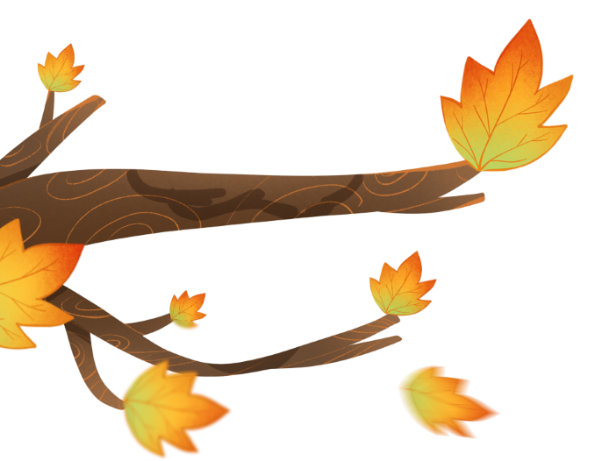 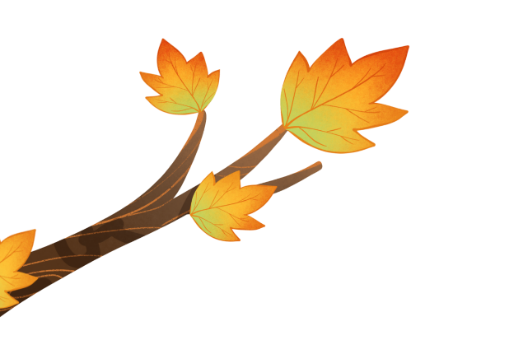 Muốn tìm vận tốc ta làm thế nào?
Muốn tìm vận tốc ta lấy quãng đường chia cho thời gian.
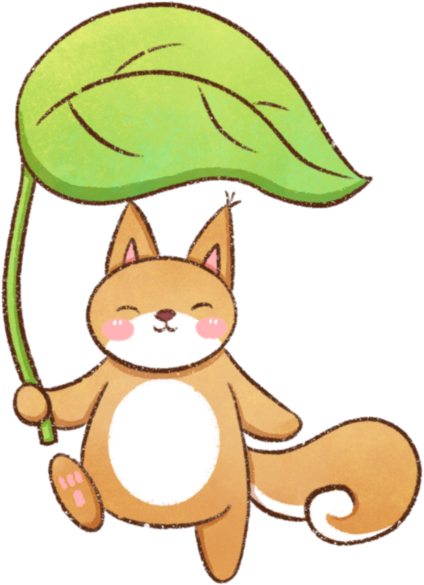 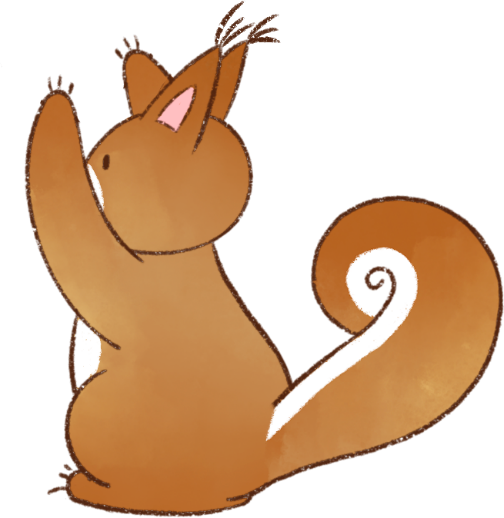 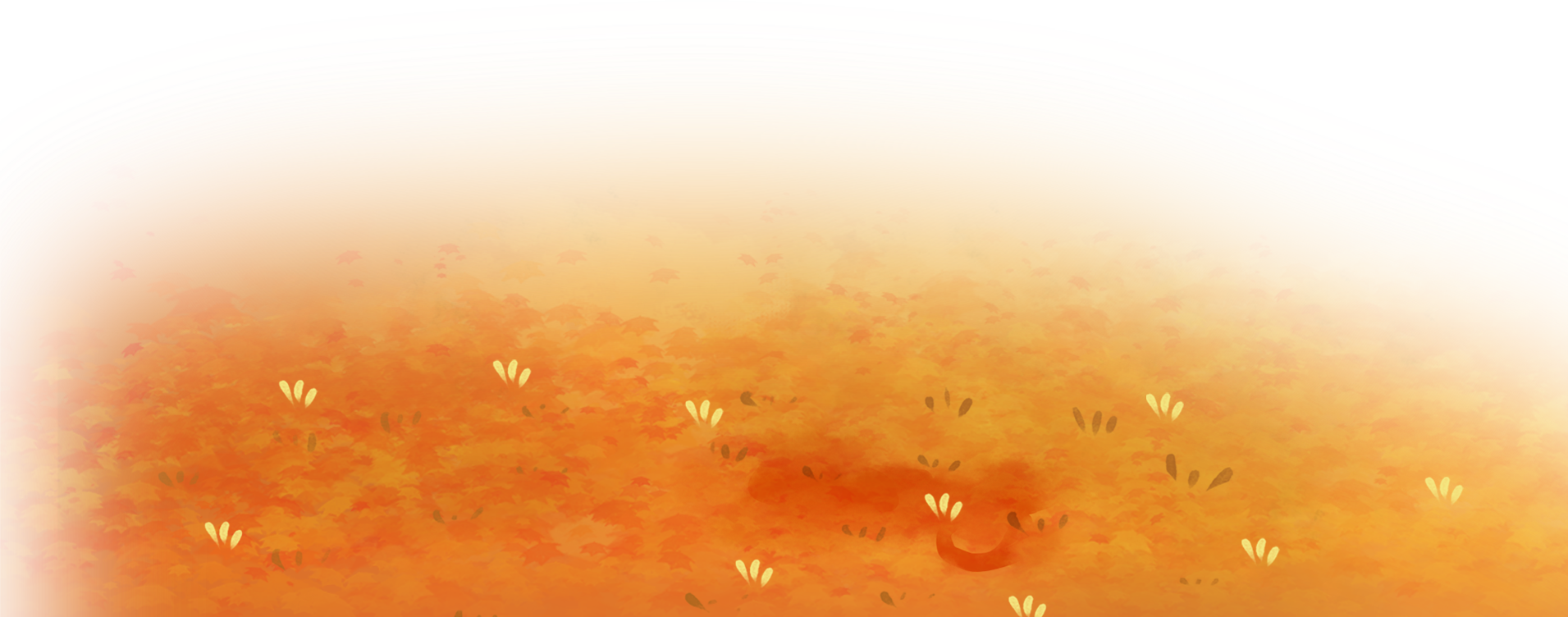 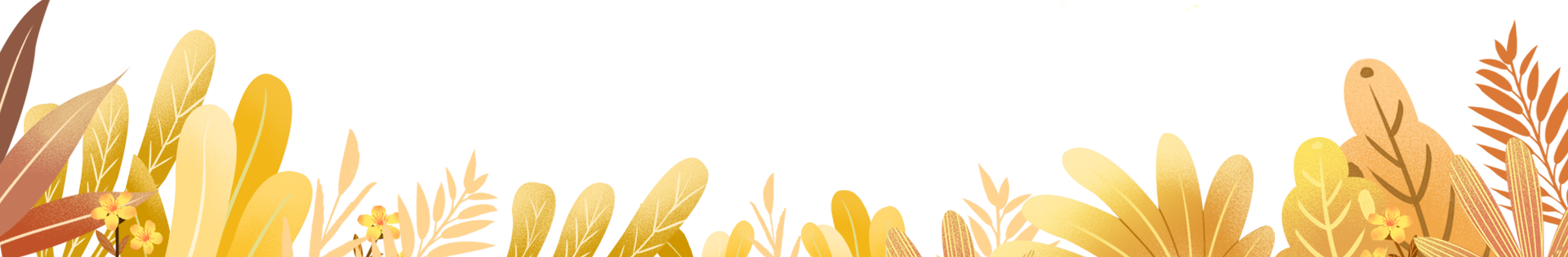 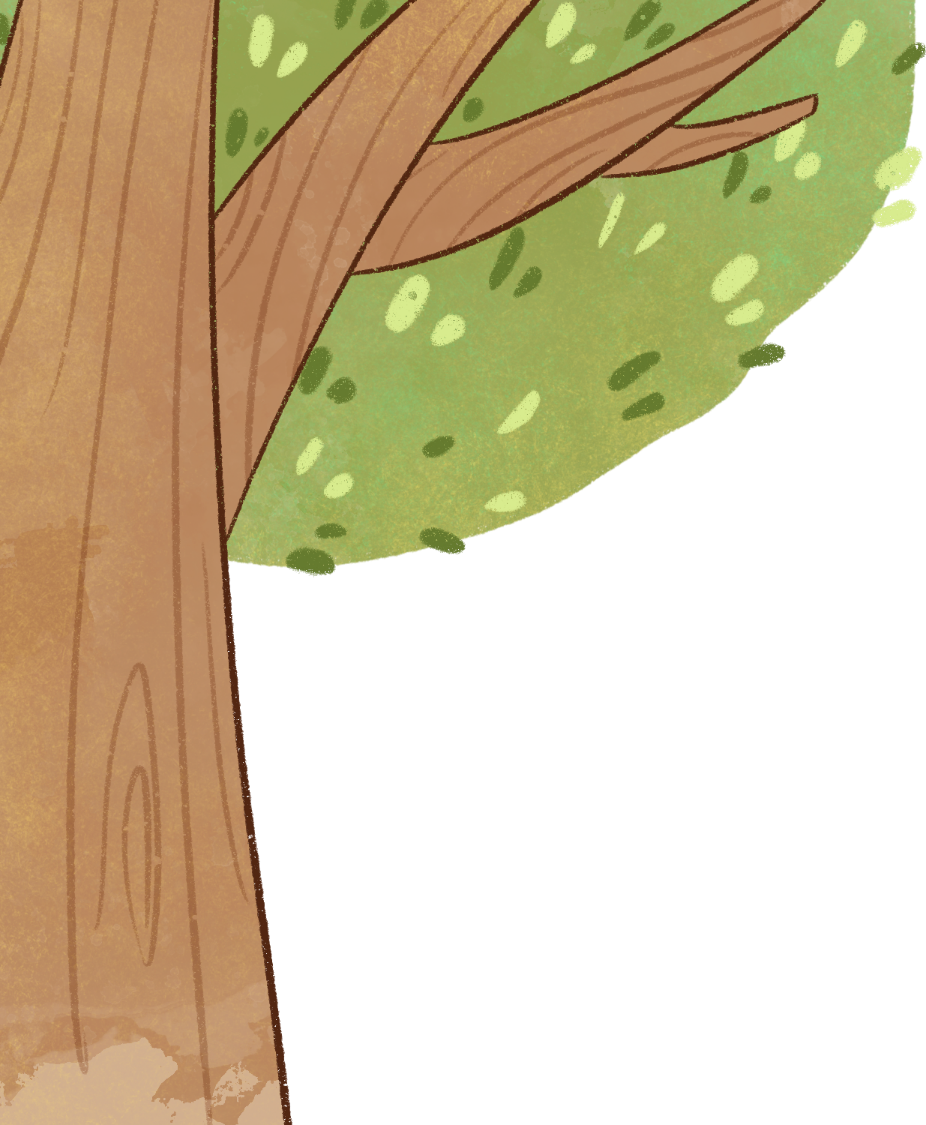 Dặn dò
Xem lại bài.
Học thuộc quy tắc và công thức tính vận tốc.
Chuẩn bị bài tiếp theo.
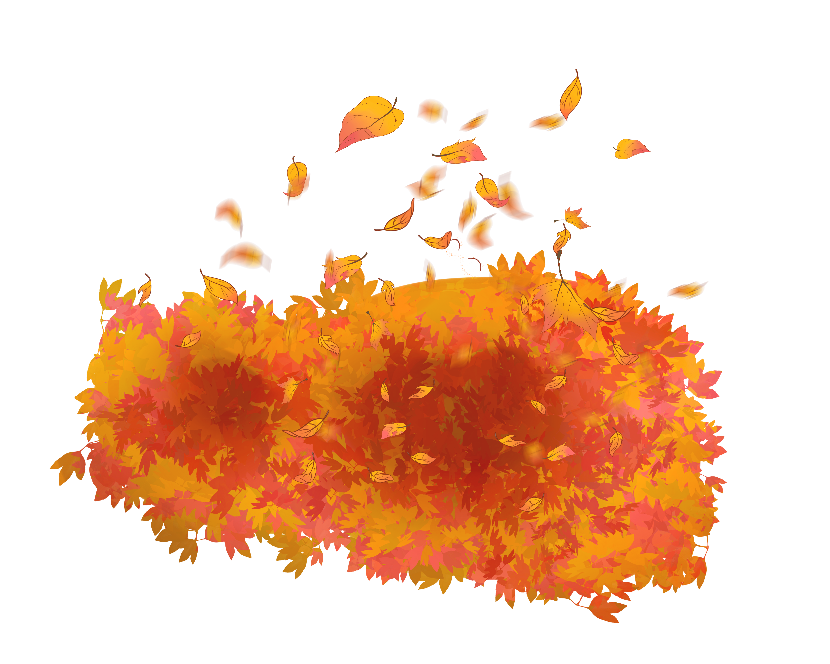 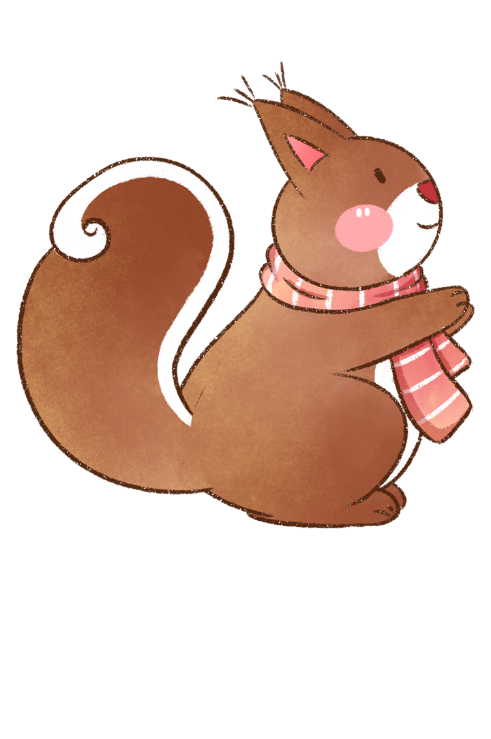 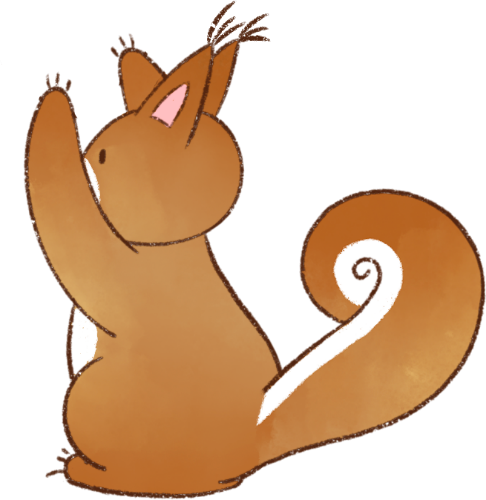 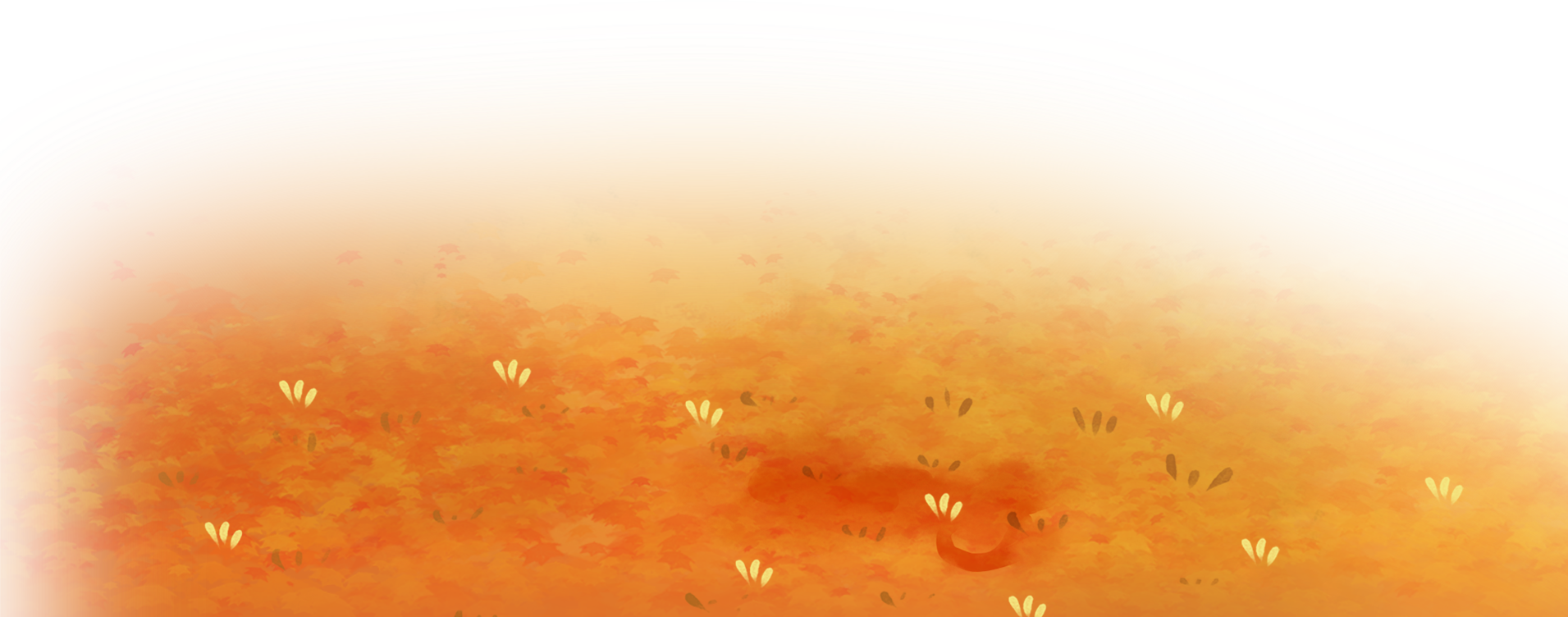 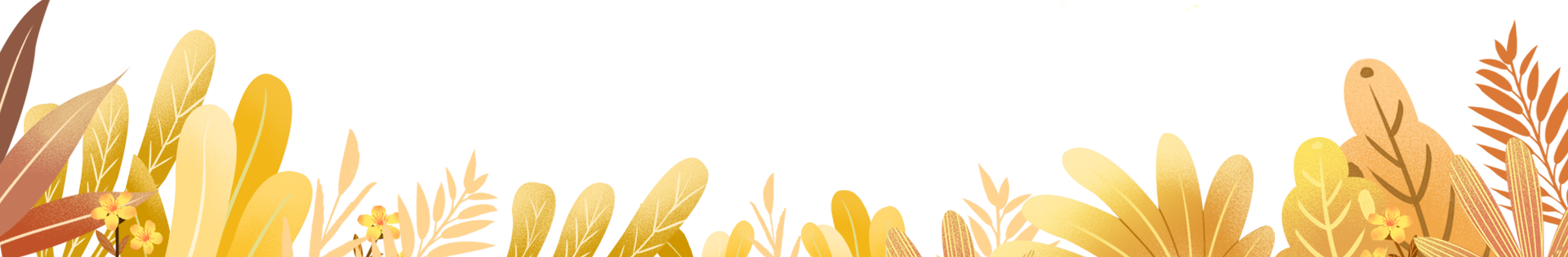 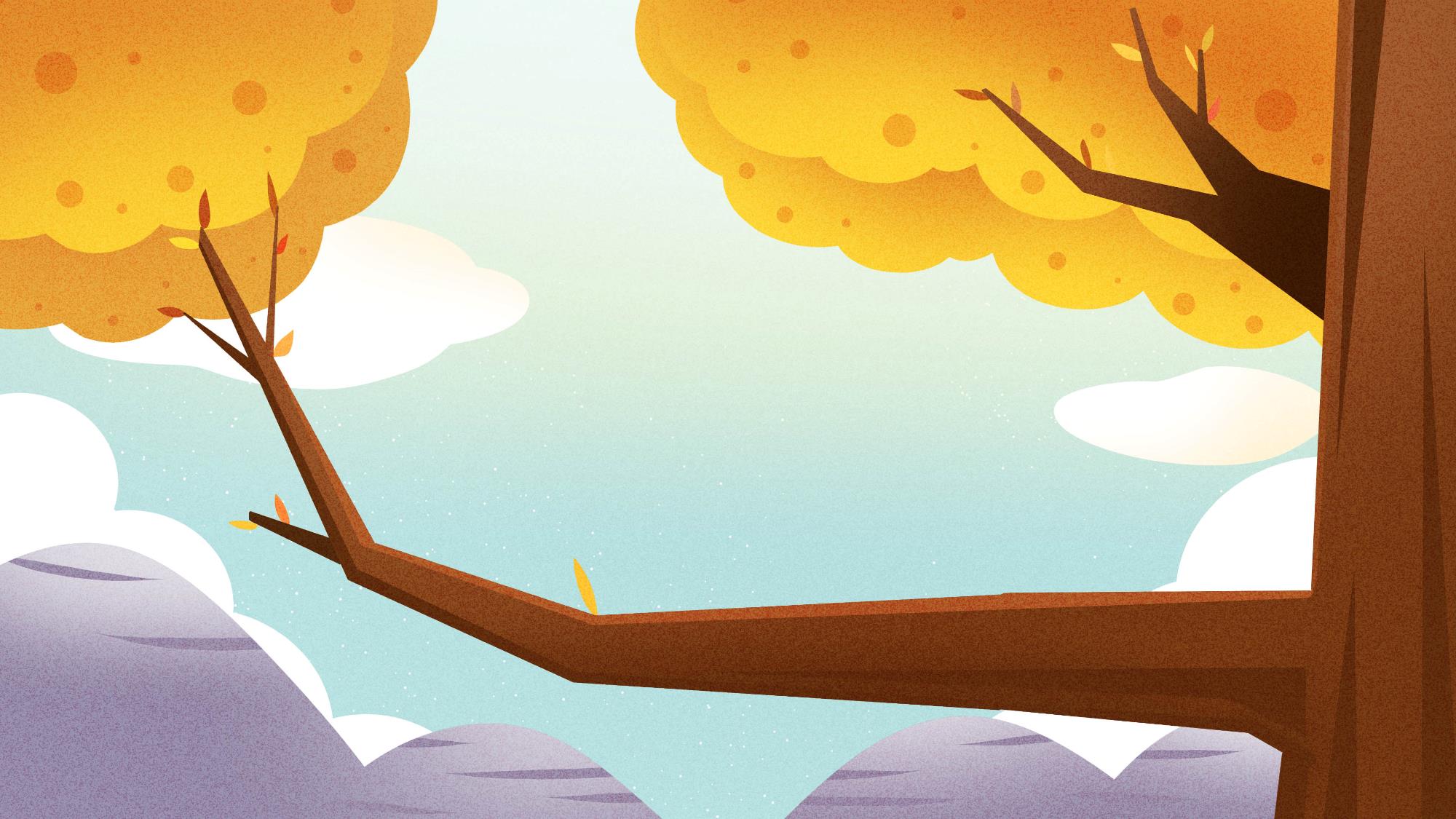 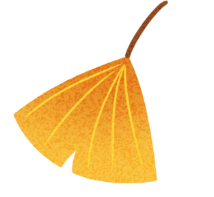 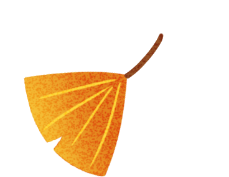 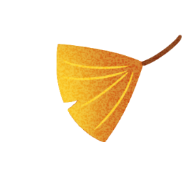 Chúc các em 
học tốt!
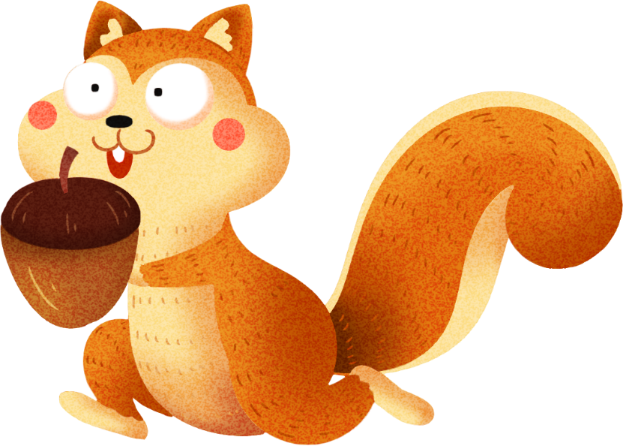 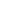 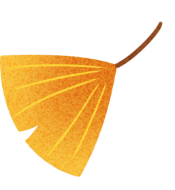 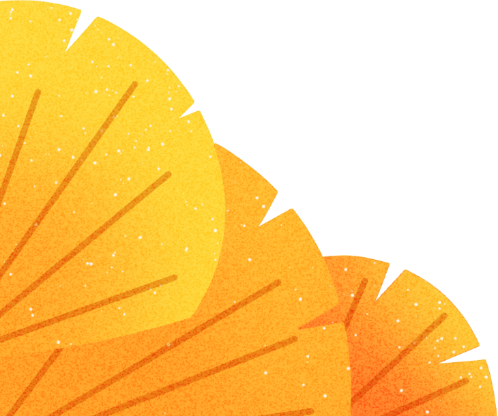 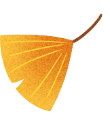 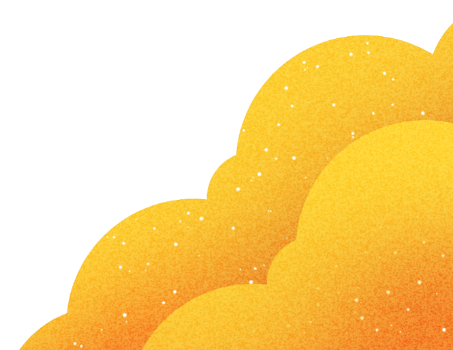 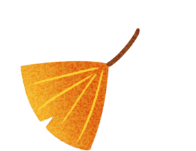 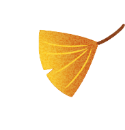 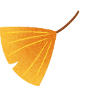 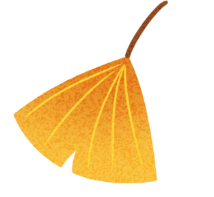 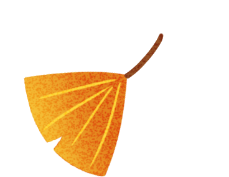 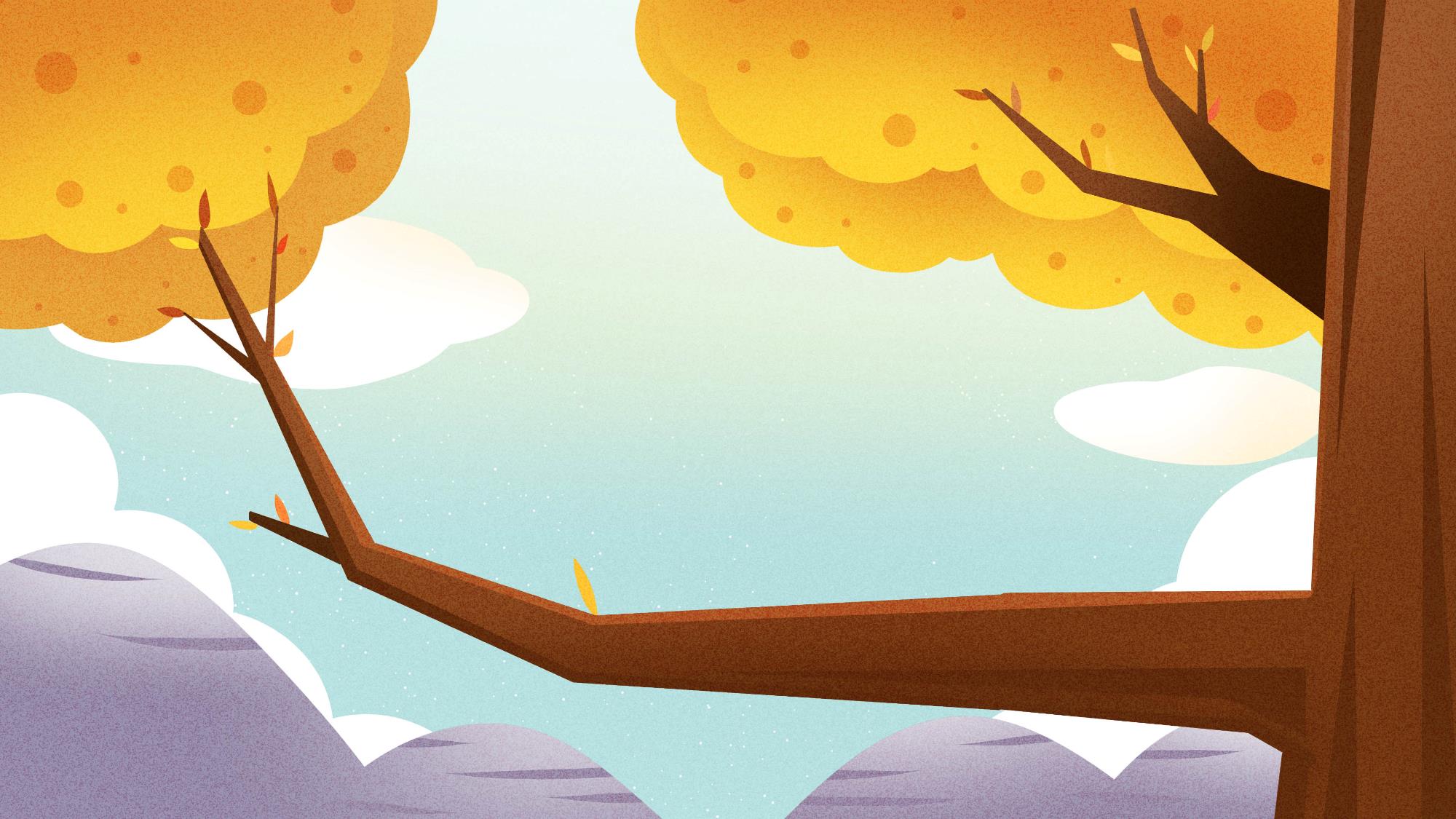 THÔNG BÁO
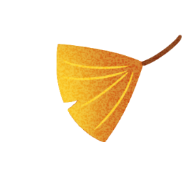 Các khoản thu đầu năm: giấy thi – đề thi, 
tiền nước uống, bảo hiểm y tế (bắt buộc), … sẽ
được nhà trường thu chung vào tiền bán trú.
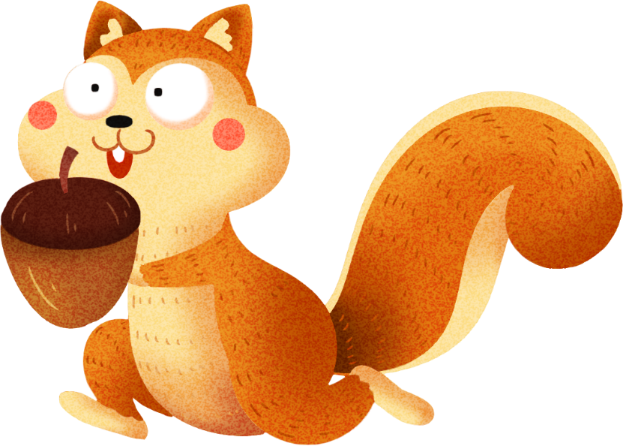 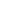 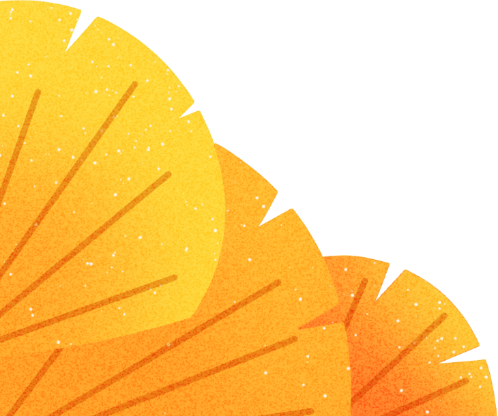 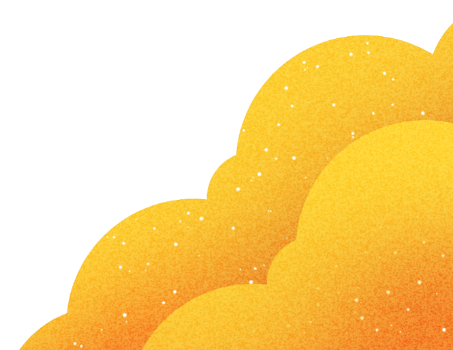 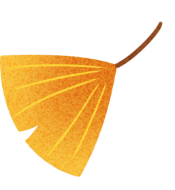 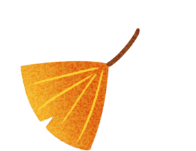 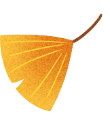 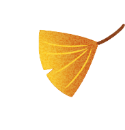 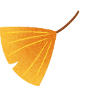